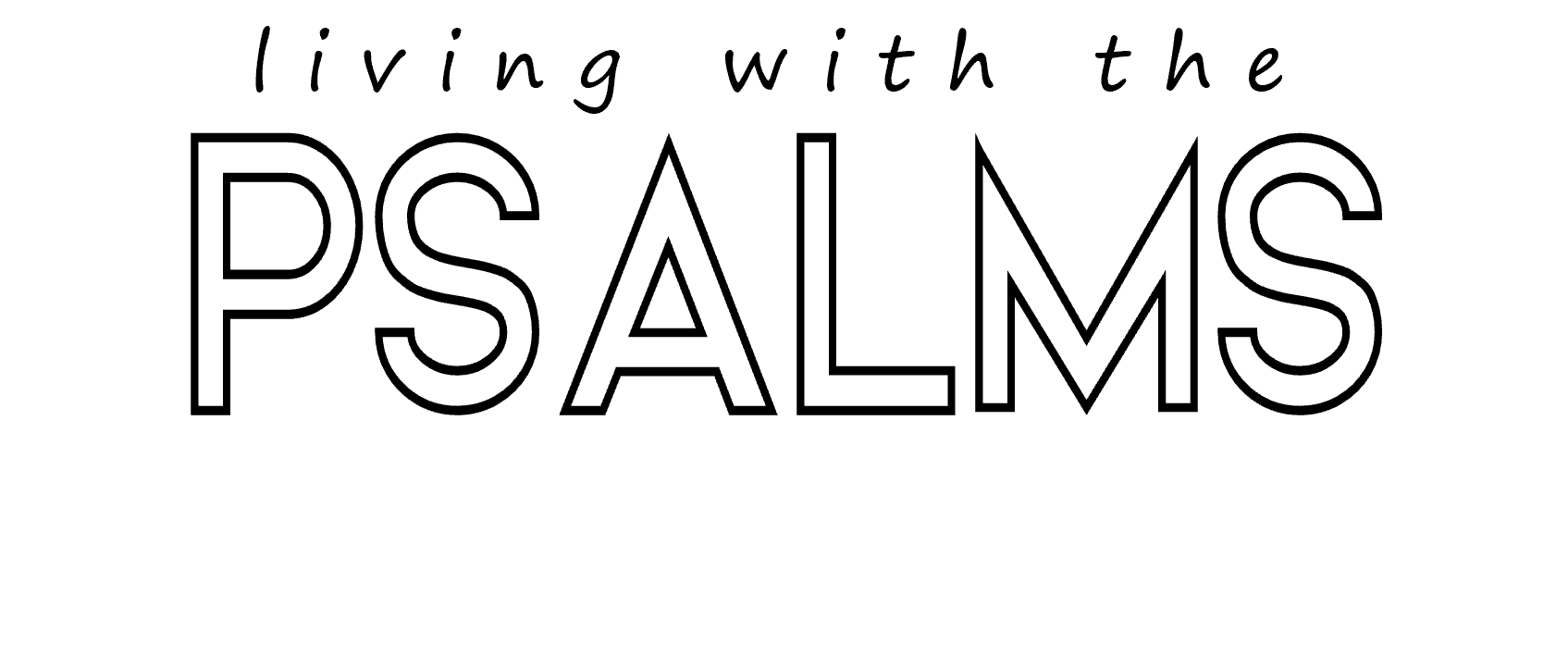 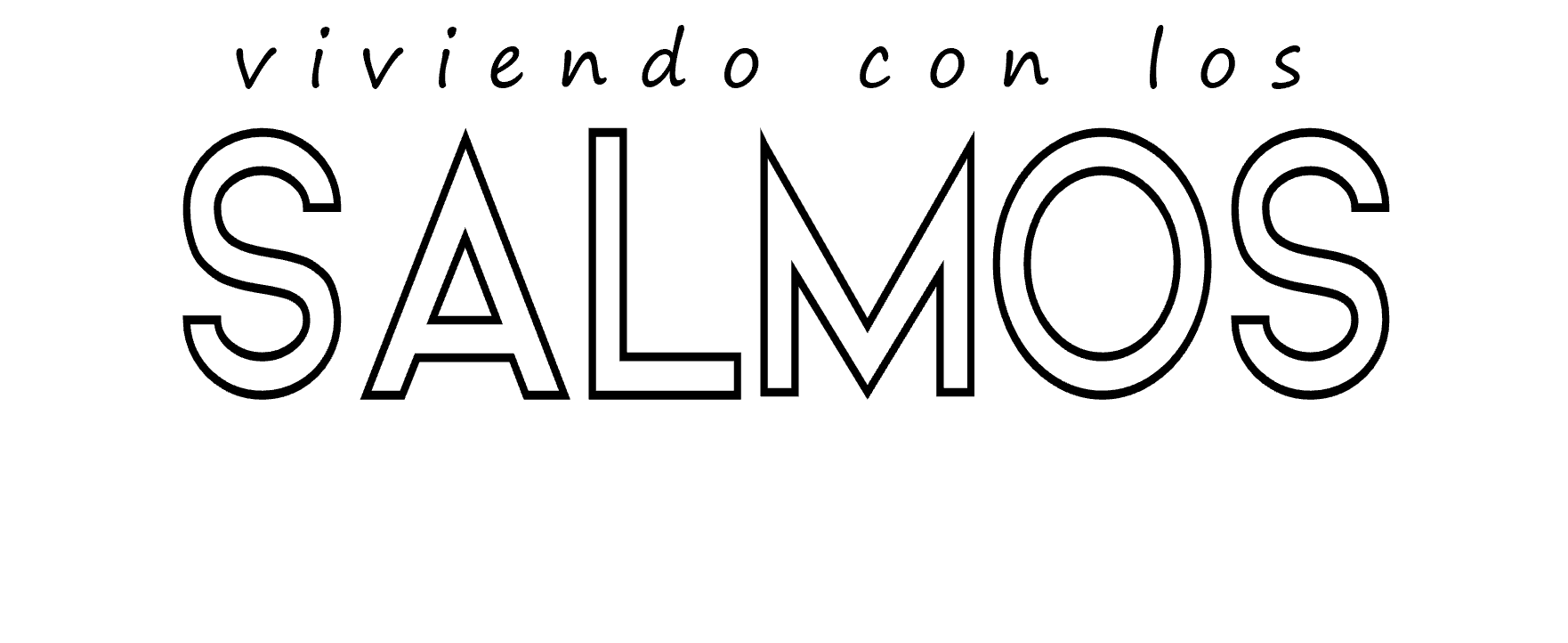 Why do you want to study the psalms?
¿Por qué quiereN estudiar los salmos?
Course Goals / Objetivos del curso
To increase our spiritual benefit from reading the psalms
Improve our vocabulary for prayer, praise, and edification
Learn to think like men of approved faith
Understand when and how to read psalms of various genres
To improve our prayer lives by absorbing and imitating the psalms
To understand the structure and integrity of the book of Psalms
Aumentar nuestro beneficio espiritual al leer los salmos
Mejorar nuestro vocabulario de oración, alabanza y edificación
Aprender a pensar como hombres de fe aprobada
Comprender cuándo y cómo leer salmos de varios géneros
Mejorar nuestra vida de oración absorbiendo e imitando los salmos
Entender la estructura e integridad del libro de los Salmos
Memory Work / Trabajo de memoria
Before each class, there will be a quiz covering the following questions:
What are the two key themes of the Book of Psalms?
Which psalms make up each book?
What is the general change in tone from the beginning to the end of the book of Psalms?
Which psalms are quoted or alluded to most often in the New Testament?

(Answers are on page 2 of the class material.)
Antes de cada clase, habrá una prueba sobre las siguientes preguntas:
¿Cuáles son los dos temas clave del libro de los Salmos?
¿Cuáles salmos componen cada libro?
¿Cuál es el cambio general de tono desde el principio hasta el final del libro de los Salmos?
¿Cuáles salmos se citan o se aluden con mayor frecuencia en el Nuevo Testamento?

(Las respuestas se encuentran en la página 2 del material de clase.)
Class Schedule / Calendario de la clase
BiG IDEAS OF THE BOOK OF PSALMS
Lesson 1 / Lección 1
Ideas grandes del libro de los Salmos
Objectives / Objetivos
Name two themes that run through the book of Psalms
Describe the shift in the focus of the “kingship” theme from the beginning to the end of the book
Explain the place of Psalms in the Old Testament and in the Wisdom Literature
Mencionar dos temas que se encuentran en todo el libro de los Salmos
Describir el cambio en el enfoque del tema del "reinado" desde el principio hasta el final del libro
Explicar el lugar de los Salmos en el Antiguo Testamento y en la literatura de la sabiduría
Organization of the Book / La organización del libro
Book 1: 1-41
Book 2: 42-72
Possibly compiled before Babylonian captivity
Book 3: 73-89
Probably compiled around the time of the Babylonian captivity
Book 4: 90-106
Book 5: 107-145
Probably compiled after the return from Babylonian captivity
Coda: 146-150 (5 Psalms of Praise)
Each Book ends with a Doxology (praise of God), probably appended to the text by the editor (41:13, 72:18-19, 89:52, 106:48, 145-150)
Libro 1: 1-41
Libro 2: 42-72
Posiblemente compilado antes del cautiverio en Babilonia
Libro 3: 73-89
Probablemente compilado cerca del momento del cautiverio en Babilonia
Libro 4: 90-106
Libro 5: 107-145
Probablemente compilado después del regreso del cautiverio en Babilonia
Coda: 146-150 (5 salmos de alabanza)
Cada libro termina con una doxología (una alabanza a Dios), probablemente adjuntada al texto por el editor (41:13, 72:18-19, 89:52, 106:48, 145-150)
Place in the OT / Lugar en el AT
The psalms are a record of what God’s people thought as they tried to obey the Law, believe the Prophets, and follow the advice of the Wisdom literature
5 books of psalms to match 5 books of law
“There is not an emotion of which anyone can be conscious that is not here [that is, in the psalms] represented as a mirror.” – John Calvin
Psalms are commentary for the rest of the Wisdom literature: 
Proverbs: “Live like this and you will be blessed.”
Ecclesiastes: “I’m living like this and it seems pointless.”
Job: “I’ve lived like this and I’m not blessed—I’m cursed!”
Psalms: “Here’s how it feels to experience these things.”
Los salmos son un registro de lo que pensaba el pueblo de Dios mientras trataban de obedecer la Ley, creer a los profetas, y seguir el consejo de la literature de la sabiduría.
5 libros de salmos para corresponder a 5 libros de ley
“No hay ninguna emoción de la que una persona puede estar consciente que no se encuentre aquí [es decir, en los salmos] representada como espejo”. – Juan Calvino
Los salmos sirven de comentarista para el resto de la literatura de la sabiduría: 
Proverbios: “Vive así y serás bendecido”.
Eclesiastés: “Estoy viviendo así y parece que es inútil”.
Job: “¡He vivido así y no soy bendecido—más bien maldito!”
Salmos: “Así se siente pasar por estas cosas.”
Theme 1: Lawkeeping / Tema 1: La observación de la Ley
Key words and phrases:
Blessed/happy 
Law (Hebrew torah) or way of the Lord
Fear of the Lord
Integrity 
Walk
Message: God rewards (or blesses) upright living and punishes disobedience
Notable psalms about lawkeeping
19 (v.7: “The law of the Lord is perfect…”)
32 (v.1: “How blessed is he whose transgression is forgiven…”)
41 (v.1: “How blessed is he who considers the helpless…”; v.12: “You uphold me in my integrity”)
119 (v.2: “How blessed are those who observe His testimonies”)
128 (v.1: “How blessed is everyone who fears the LORD, Who walks in His ways.”)
Palabras y frases clave:
Bienaventurado/dichoso 
Ley (Hebreo torá) o camino del Señor
Temor del Señor
Integridad 
Andar
Mensaje: Dios recompensa (o bendice) la vida recta y castiga la desobediencia
Salmos notables sobre la observación de la ley
19 (v.7: “La ley del Señor es perfecta…”)
32 (v.1: “Cuán bienaventurado es aquel cuya transgresión es perdonada…”)
41 (v.1: “Bienaventurado el que piensa en el pobre…”; v.12: “En cuanto a mí, me mantienes en mi integridad”)
119 (v.2: “¡Cuán bienaventurados son los que guardan Sus testimonios”)
128 (v.1: “Bienaventurado todo aquel que teme al SEÑOR, Que anda en Sus caminos”)
Theme 2: Kingship / Tema 2: Reinado
Key words and ideas:
Anointed (Hebrew maschiach)
King 
David – as the ideal king, or the origin of the royal line
The king’s role as judge
Message: God appoints the king to rule, but is ultimately still in charge
As we move forward in Israel’s history, the focus changes from an Earthly (Davidic) king to the heavenly king (God)
Notable psalms about kingship
47 (v.2: “the LORD Most High is to be feared, a great King over all the earth”)
89 (v.20: “I have found David My servant; with My holy oil I have anointed him”)
110 (v.6: “He will judge among the nations”)
132 (v.11: “The LORD has sworn to David a truth from which He will not turn back: ‘Of the fruit of your body I will set upon your throne.’”)
Palabras e ideas clave:
Ungido (Hebreo maschiach)
Rey 
David – como el rey ideal, o el origen del linaje real
El papel del rey de ser juez
Mensaje: Dios designa al rey para gobernar, pero después de todo sigue teniendo el mando
Al avanzar en la historia de Israel, el enfoque cambia de un rey terrenal (davídico) a un rey celestial (Dios)
Salmos notables sobre el reinado
47 (v.2: “el SEÑOR, el Altísimo, es digno de ser temido; Rey grande es sobre toda la tierra”)
89 (v.20: “He hallado a David Mi siervo; Lo he ungido con Mi óleo santo”)
110 (v.6: “Juzgará entre las naciones”)
132 (v.11: “El SEÑOR ha jurado a David Una verdad de la cual no se retractará: «De tu descendencia pondré sobre tu trono»”.)
Objectives / Objetivos
Name two themes that run through the book of Psalms
Lawkeeping – “blessed”
Kingship – “messiah/anointed”
Describe the shift in the focus of the “kingship” theme from the beginning to the end of the book
From an earthly (Davidic) king to a heavenly king (God)
Explain the place of Psalms in the Old Testament and in the Wisdom Literature
A record of what God’s people thought as they tried to obey the Law, believe the Prophets, and follow the advice of the Wisdom literature
Mencionar dos temas que se encuentran en todo el libro de los Salmos
La observación de la Ley – “bienaventurado”
El reinado – “Mesías/ungido”
Describir el cambio en el enfoque del tema del "reinado" desde el principio hasta el final del libro
De un rey terrenal (“davídico”) a un Rey celestial (Dios)
Explicar el lugar de los Salmos en el Antiguo Testamento y en la literatura de la sabiduría
Un registro de lo que pensaba el pueblo de Dios mientras trataban de obedecer la Ley, creer a los profetas, y seguir el consejo de la literature de la sabiduría
Structure and Poetry of the Psalms
Lesson 2 / Lección 2
Estructura y poesía de los salmos
Objectives / Objetivos
Identify the psalms in each of the 5 books of Psalms
Identify 4 authors of the psalms
Explain how parallelism is different from repetition
Name two ways parallelism helps us to understand an idea better
Identificar los salmos en cada uno de los 5 libros de Salmos
Identificar 4 autores de los salmos
Explicar en qué se diferencia el paralelismo de la repetición
Nombrar dos formas en que el paralelismo nos ayuda a comprender mejor una idea
Authors of the Psalms / Los autores de los Salmos
David (73+ psalms) 
Emotional: vivid images, outpouring of heart; focus on personal relationship with God
Asaph (12 psalms)
Worship leader appointed by David (2 Chr 5:12)
Philosophical: asks hard questions, seeks deep answers; national scope; God often speaks
Sons of Korah (11 psalms)
Gatekeepers in the temple (1 Chr 26:19)
Liturgical: sound like public prayers/hymns; focus on temple/worship; national scope; optimistic 
Solomon (2 psalms)
Didactic/Instructional
Others (Moses – 1; Ethan – 1; Heman – 1)
David (73+ salmos) 
Emocional: imagenes vívidas, derramiento del corazón; enfoque en relación personal con Dios
Asaf (12 salmos)
Director de adoración designado por David  (2 Crón 5:12)
Filosófico: hace preguntas difíciles, busca respuestas profundas; alcance nacional; Dios a menudo habla 
Hijos de Coré (11 salmos)
Porteros en el templo (1 Crón 26:19)
Litúrgicos: suenan como oraciones/himnos públicos; enfoque en el templo/la adoración; alcance nacional; optimistas  
Salomón (2 salmos)
Didácticos/intructivos
Otros (Moisés – 1; Etán – 1; Hemán – 1)
[Speaker Notes: The skills we will need to read and understand vary depending on the author (and each psalm)]
Parallelism / Paralelismo
Definición: "un patrón literario que afirma una idea en una línea y se enfoca más de cerca en la misma idea en la línea siguiente"
El paralelismo elabora un pensamiento, y no simplemente lo repite o lo reafirma 


1  Den gracias al SEÑOR porque Él es bueno, Porque para siempre es Su misericordia.  
2  Den gracias al Dios de dioses, Porque para siempre es Su misericordia.  
3  Den gracias al Señor de señores, Porque para siempre es Su misericordia.
Definition: “a literary pattern that states an idea in one line and focuses more closely on the same idea in the following line”
Parallelism develops a thought, and does not simply repeat or restate it


1  Oh, give thanks to the LORD, for He is good! For His mercy endures forever.
 2  Oh, give thanks to the God of gods!For His mercy endures forever.
 3  Oh, give thanks to the Lord of lords! For His mercy endures forever.
Parallel
Paralelos
Repeated
Repetidos
Psalm 84 / Salmo 84
1 How lovely are Your dwelling places, O LORD of hosts!
 2 My soul longed and even yearned for the courts of the LORD; My heart and my flesh sing for joy to the living God.
 3 The bird also has found a house, And the swallow a nest for herself, where she may lay her young, Even Your altars, O LORD of hosts, My King and my God.
 4 How blessed are those who dwell in Your house! They are ever praising You. 			Selah
 5 How blessed is the man whose strength is in You, In whose heart are the highways to Zion!
 6 Passing through the valley of Baca they make it a spring; The early rain also covers it with blessings.
 7 They go from strength to strength, Every one of them appears before God in Zion.
 8 O LORD God of hosts, hear my prayer; Give ear, O God of Jacob! 			Selah
 9 Behold our shield, O God, And look upon the face of Your anointed.
 10 For a day in Your courts is better than a thousand outside. I would rather stand at the threshold of the house of my God Than dwell in the tents of wickedness.
 11 For the LORD God is a sun and shield; The LORD gives grace and glory; No good thing does He withhold from those who walk uprightly.
 12 O LORD of hosts, How blessed is the man who trusts in You!
1 ¡Cuán preciosas son tus moradas,oh Señor de los ejércitos!
2. Anhela mi alma, y aun desea con ansias los atrios del Señor;mi corazón y mi carne cantan con gozo al Dios vivo.
3 Aun el ave ha hallado casa,y la golondrina nido para sí donde poner sus polluelos:¡tus altares, oh Señor de los ejércitos,Rey mío y Dios mío!
4 ¡Cuán bienaventurados son los que moran en tu casa!Continuamente te alaban. 			Selah
5 ¡Cuán bienaventurado es el hombre cuyo poder está en ti,en cuyo corazón están los caminos a Sión!
6 Pasando por el valle de Baca lo convierten en manantial,también las lluvias tempranas lo cubren de bendiciones.
7 Van de poder en poder,cada uno de ellos comparece ante Dios en Sión.
8 ¡Oh Señor, Dios de los ejércitos, oye mi oración;escucha, oh Dios de Jacob! 			Selah
9 Mira, oh Dios, escudo nuestro,y contempla el rostro de tu ungido.
10 Porque mejor es un día en tus atrios que mil fuera de ellos.Prefiero estar en el umbral de la casa de mi Diosque morar en las tiendas de impiedad.
11 Porque sol y escudo es el Señor Dios;gracia y gloria da el Señor;nada bueno niega a los que andan en integridad.
12 Oh Señor de los ejércitos,¡cuán bienaventurado es el hombre que en ti confía!
Psalm 136:10-25 / Salmo 136:10-25
10 To Him who smote the Egyptians in their firstborn…
11 And brought Israel out from their midst… 
12 With a strong hand and an outstretched arm. 
13 To Him who divided the Red Sea asunder…
14 And made Israel pass through the midst of it… 
15 But He overthrew Pharaoh and his army in the Red Sea.
16 To Him who led His people through the wilderness…
17 To Him who smote great kings…
18 And slew mighty kings… 
19 Sihon, king of the Amorites…
20 And Og, king of Bashan…
21 And gave their land as a heritage…
22 Even a heritage to Israel His servant.
23 Who remembered us in our low estate…
24 And has rescued us from our adversaries.
25 Who gives food to all flesh.
10 Al que hirió a Egipto en sus primogénitos…
11 y sacó a Israel de en medio de ellos…
12 con mano fuerte y brazo extendido.
13 Al que dividió en dos partes el mar Rojo…
14 e hizo pasar a Israel por en medio de él…
15 mas a Faraón y a su ejército destruyó en el mar Rojo.
16 Al que condujo a su pueblo por el desierto…
17 al que hirió a grandes reyes…
18 y mató a reyes poderosos…
19 a Sehón, rey de los amorreos…
20 y a Og, rey de Basán…
21 y dio la tierra de ellos en heredad…
22 en heredad a Israel su siervo.
23 El que se acordó de nosotros en nuestra humillación…
24 y nos rescató de nuestros adversarios.
25 El que da sustento a toda carne.
Types of Parallelism / Tipos de Paralelismo
Synonymous: stating the same idea in new words
The most common form in Psalms
Gives us another look at the same idea
Antithetic: stating the opposite of the first idea
The most common form in Proverbs
Often includes a contrast word: but, however, yet
Offers a contrast to better define an idea
Climactic: stating an idea through a series of increasingly forceful thoughts
Often features repetitive structure (Syntactic parallel.)
Intensifies a thought or idea (and its emotional impact)
Sinónimo: declara la misma idea en palabras nuevas
La forma más común en los Salmos
Nos da otra forma de ver la misma idea
Antitético: declara el opuesto de la primera idea
La forma más común en los Proverbios
A menudo incluye una palabra de contraste: pero, sin embargo, mas 
Provee un contraste para mejor definir una idea
Culminante: Declara una idea por medio de una serie de pensamientos cada vez más fuertes
Muchas veces presenta estructura repetitiva (paralelo sintáctico)
Intensifica un pensamiento o idea (y su impacto emocional)
Types of Parallelism / Tipos de Paralelismo
Comparison: using an image to describe an object or idea
Through simile (a comparison using like or as)
Through metaphor (a comparison without like or as)
Paints a picture of an abstract idea
Helpful thoughts for Bible students:
Parallelism is “thought-rhyme”—the ideas in both (or all) of the lines are similar
Parallelism is an easier poetic device to translate than rhymes or other aural features
We can benefit greatly from the psalms without mastering these literary terms—don’t let this intimidate you!
Comparación: usa una imagen para describir un objeto o una idea 
Por medio de símil (una comparación que utiliza como o cual) 
Por medio de metáfora (una comparación sin como o cual)
Pinta un cuadro de una idea abstracta 
Pensamientos que podrían ayudar a los estudiantes de la Biblia:
El paralelismo es "la rima de pensamientos" —las ideas en las dos (o todas las) líneas son parecidas 
El paralelismo es un recurso poético más fácil de traducir que las rimas u otras características auditivas 
Podemos beneficiarnos mucho de los salmos sin ser expertos en estos términos literarios— ¡no permita que esto le intimide!
Objectives / Objetivos
Identify the psalms in each of the 5 books of Psalms
Identify 4 authors of the psalms
David, Asaph, sons of Korah, Solomon, Moses, Ethan, Heman
Explain how parallelism is different from repetition
Parallelism develops a thought instead of simply repeating or restating it
Name two ways parallelism helps us to understand an idea better
Expanding on a thought or idea
Offering a contrast
Intensifying a thought or idea
Using an image to describe an object or idea
Identificar los salmos en cada uno de los 5 libros de Salmos
Identificar 4 autores de los salmos
David, Asaf, hijos de Coré, Salomón, Moisés; Etán; Hemán 
Explicar en qué se diferencia el paralelismo de la repetición
El paralelismo elabora un pensamiento en vez de simplemente repetir o reafirmarlo
Nombrar dos formas en que el paralelismo nos ayuda a comprender mejor una idea
Amplía un pensamiento o idea
Provee un contraste
Intensifica un pensamiento o idea
Usa una imagen para describir un objeto o idea
Finding the psalm I need
Lesson 3 / Lección 3
Cómo encontrar el salmo que necesito
Objectives / Objetivos
Name at least 3 genres of psalms
Explain how the psalms can help us deal with the emotions that arise from various life situations
Describe the shift in tone and genre across the book of Psalms, and why that shift is significant
Nombrar al menos 3 géneros de salmos
Explicar cómo los salmos pueden ayudarnos a tratar las emociones que surgen de diversas situaciones de la vida.
Describir el cambio de tono y género al avanzar por el libro de los Salmos, y por qué ese cambio es significativo
Authors of the Psalms / Los autores de los Salmos
David (73+ psalms) 
Emotional: vivid images, outpouring of heart; focus on personal relationship with God
Asaph (12 psalms)
Worship leader appointed by David (2 Chr 5:12)
Philosophical: asks hard questions, seeks deep answers; national scope; God often speaks
Sons of Korah (11 psalms)
Gatekeepers in the temple (1 Chr 26:19)
Liturgical: sound like public prayers/hymns; focus on temple/worship; national scope; optimistic 
Solomon (2 psalms)
Didactic/Instructional
Others (Moses – 1; Ethan – 1; Heman – 1)
David (73+ salmos) 
Emocional: imagenes vívidas, derramiento del corazón; enfoque en relación personal con Dios
Asaf (12 salmos)
Director de adoración designado por David  (2 Crón 5:12)
Filosófico: hace preguntas difíciles, busca respuestas profundas; alcance nacional; Dios a menudo habla 
Hijos de Coré (11 salmos)
Porteros en el templo (1 Crón 26:19)
Litúrgicos: suenan como oraciones/himnos públicos; enfoque en el templo/la adoración; alcance nacional; optimistas  
Salomón (2 salmos)
Didácticos/intructivos
Otros (Moisés – 1; Etán – 1; Hemán – 1)
[Speaker Notes: When you need to find a psalm for a particular situation, one place to start is with the author. Do you need something personal and intimate? Are you wrestling with hard questions or doubts to your faith? Do you need to be reminded of who God is and why we worship Him?]
Introduction to Genre / Introducción al género
“A group of texts similar in their mood, content, structure, or phraseology” (Longman)
Genre elements help us understand how to read the text
Are we looking for a story, teaching, or laws?
Are the descriptions literal or figurative?
How should I feel about the text?
In the psalms, genre is roughly equivalent to the predominant mood of the psalm:
Lament – feelings of sorrow and pain
Imprecation – feelings of anger
Trust – feelings of hope 
Thanksgiving – feelings of gratitude
Praise – feelings of joy
Wisdom – experience of learning
“Un grupo de textos similares en su modo, contenido, estructura, o fraseología” (Longman)
Los elementos del género nos ayudan a entender cómo leer el texto
¿Buscamos una historia, enseñanza o leyes?
¿Son las descripciones literales o figuradas?
¿Cómo me debo sentir en cuanto al texto?
En los salmos, el género es más o menos equivalente al tono del salmo:
Lamento – sentimientos de pena y dolor
Imprecación – sentimientos de enojo
Confianza – sentimientos de esperanza
Acción de gracias – sentimientos de gratitud
Alabanza – sentimientos de gozo
Sabiduría – experiencia de aprender
Class Schedule / Calendario de la clase
[Speaker Notes: To make the psalms more useful for us, we will study the genres as life experiences the psalmists went through, and find ways to use them to prepare for our own similar life experiences.We’ve also arranged the genres to show the journey that we each take when bad or hard things happen, from suffering to anger, then from fear/doubt to trust, then to gratitude, then joy, and finally, learning. The psalms contain all these experiences for us to learn from, and while they don’t present them in this precise order, the book as a whole does transition from sadness to joy.]
Genre Movement / Movimiento de género
’
[Speaker Notes: Demonstrates God’s deliverance of Israel and the growth of the individual’s faith]
How the Psalms Help / Cómo ayudan los salmos
They show that real, faithful believers go through the trials we experience
Sometimes they pass the test, but not always
They give us a firsthand account of what its like to trust in God
They give us to tools to survive doubt, fear, persecution, and confusion
They prepare us by teaching us what to think
They help us cope by giving us the language to express our feelings in prayer and conversation 
The psalms (especially the darker ones) are more useful in a crisis if we already know them intimately
Muestran que los creyentes verdaderos y fieles pasan por las mismas pruebas que nosotros
A veces pasan la prueba, pero no siempre
Nos dan un informe de primera mano de cómo es confiar en Dios
Nos dan las herramientas para sobrevivir la duda, el miedo, la persecución y la confusión
Nos preparan, enseñándonos cómo pensar
Nos ayudan a superar, dándonos el lenguaje para expresar nuestros sentimientos en la oración y conversación
Los salmos (especialmente los más sombríos) son más útiles en una crisis si ya los conocemos íntimamente.
Objectives / Objetivos
Name at least 3 genres of psalms
Lament, Imprecation, Trust, Thanksgiving, Praise, Wisdom
Explain how the psalms can help us deal with the emotions that arise from various life situations
They prepare us by teaching us what to think
They help us cope by giving us the language to express our feelings in prayer and conversation 
Describe the shift in tone and genre across the book of Psalms, and why that shift is significant
Lament to praise
Demonstrates God’s deliverance of Israel and the growth of the individual’s faith
Nombrar al menos 3 géneros de salmos
Lamento, imprecación, confianza, acción de gracias, alabanza, sabiduría
Explicar cómo los salmos pueden ayudarnos a tratar las emociones que surgen de diversas situaciones de la vida.
Nos preparan enseñándonos lo que debemos pensar
Nos ayudan a superar dándonos el lenguaje para expresar nuestros sentimientos en oración y conversación
Describir el cambio de tono y género al avanzar por el libro de los Salmos, y por qué ese cambio es significativo
De lamento hacia alabanza
Eso demuestra cómo Dios salva a Israel y cómo crece la fe del individuo
Living with the Psalms in moments of Suffering
Lesson 4 / Lección 4
Viviendo con los Salmos en momentos de sufrImiento
Objectives / Objetivos
Name the 2 most common questions asked in psalms of lament
List 2-3 New Testament passages that require us to know how to lament
Describe the statement of faith that is always present in a godly lament
Nombrar las 2 preguntas más comunes que se hacen en los salmos de lamento
Enumerar 2-3 pasajes del Nuevo Testamento que requieren que sepamos cómo lamentarnos
Describir la declaración de fe que siempre está presente en un lamento piadoso
What is a Lament? / ¿Qué es un lamento?
General definition: a complaint about a calamity in the speaker’s life
Usually addressed to God, but not always (2 Samuel 1:17-27, Ezekiel 19, etc.)
When addressed to God (all the psalms of lament), God is asked to fix the situation
Key phrases that characterize laments
Why? (28x in Psalms)
The speaker believes that what has happened to him is not just or right
An expression of the speaker’s faith that God has the answer, even if it is never revealed
How long? (18x in Psalms)
Also expressed with time-based phrases like “reject forever” or “by day…and by night…”
Suggests that God should already have acted on the speaker’s behalf
An expression of the speaker’s faith that God can fix the problem, even if when is unclear
A lament is an appeal to God based on confidence in His character
Definición general: una queja sobre una calamidad en la vida del orador
Típicamente se dirige a Dios, pero no siempre (2 Samuel 1:17-27, Ezequiel 19, etc.)
Cuando es dirigido a Dios (como todos los salmos de lamento), se le pide a Dios que resuelva el problema. 
Frases clave que caracterizan los lamentos
¿Por qué? (28x en los Salmos)
El orador cree que lo que le ha pasado no es justo ni correcto
Una expresión de la fe del orador que Dios tiene la respuesta, aun si nunca se revela
¿Hasta cuándo? (18x en los Salmos)
También se expresa con frases temporales como "rechazar para siempre" o "de día y de noche"
Sugiere que Dios ya debería haber actuado a favor del orador
Una expresión de la fe del orador que Dios puede resolver el problema, aun si el cuándo no sea claro
Un lamento es un clamor a Dios basado en la confianza en Su carácter
What character trait of God is the basis of the psalmist’s hope in Psalm 38? See vv.9,15.
¿Cuál característica de dios es la base de la esperanza del salmista en el salmo 38? Véanse los vv.9,15.
Covenant-Faithfulness / Fidelidad al pacto
The word chesed is translated lovingkindness, mercy, faithfulness, steadfast love
God’s faithfulness is assured as part of the covenant (Exo 3:7-8; Deut 4:7)
Includes promises to hear, act, punish sins, and forgive
Even when the word is not used, the psalmist still appeals to these promises (38:9,15)
Demonstrated in Israel’s history and in the psalmists’ lives
The promise of God’s steadfast love and faithfulness allows the psalmists to boldly assert their need for God’s help and their confidence in it (Heb 4:16)
La palabra chesed se traduce misericordia, amor, amor inagotable, fiel amor, benignidad 
La fidelidad de Dios es asegurada como parte del pacto (Éxo 3:7-8; Deut 4:7)
Incluye promesas de oír, actuar, castigar los pecados y perdonar
Aun cuando no se usa la palabra, el salmista todavía recurre a estas promesas (38:9,15)
Se ha demostrado en la historia de Israel y en la vida de los salmistas 
La promesa de la misericordia y fidelidad de Dios permite a los salmistas expresar con confianza su necesidad de la ayuda de Dios y su confianza en ella (Heb 4:16)
Believers Write Laments / Los creyentes escriben lamentos
Terrible things happen in the world, and if we believe in a just, loving God, those things should bother us
Sin is an affront to God’s justice, and its consequences obscure His love
When faced with this reality, man has two options:
To turn away from God
Decide that God doesn’t exist, doesn’t care, or is powerless to act
Decide that God doesn’t have any answers, and resolve to deal with our pain and doubt alone
To turn to God
As the only one powerful enough to fix the problems
As the only one wise enough to offer an explanation for the horrors
Biblical laments bring the speaker’s doubts, fears, pains, sins, and struggles to God so that He can fix them (because no one else can)
This statement of faith is always present in a godly lament
Cosas terribles pasan en el mundo, y si creemos en un Dios justo y amoroso, aquellas cosas nos deben de turbar 
El pecado es una ofensa a la justicia de Dios, y sus consecuencias ocultan Su amor 
Al enfrentar esta realidad, el hombre tiene dos opciones: 
Alejarse de Dios
Decidir que Dios no existe, que no le importa o que es impotente para actuar
Decidir que Dios no tiene ningunas respuestas y determinar lidiar solos con nuestro dolor y duda 
Acudir a Dios
Siendo Él el único lo suficientemente poderoso como para solucionar los problemas
Siendo Él el único lo suficientemente sabio como para dar explicación a los horrores
Los lamentos bíblicos llevan las dudas, miedos, dolores, pecados y luchas del orador a Dios para que Él los pueda solucionar (porque nadie más podrá)
Esta declaración de fe siempre está presente en un lamento piadoso
New Testament Laments / Lamentos del Nuevo Testamento
B
C
A
E
D
B
C
A
E
D
[Speaker Notes: We want to dive a little deeper into the NT response to tragedy and suffering, but this is a general overview of how NT laments think about these things.]
What are some New Testament passages that require us to know how to lament?
¿Cuáles son algunos pasajes en el nuevo testamento que requieren que sepamos como lamentarnos?
How to Grow by Lamenting / Cómo crecer mediante los lamentos
Matthew 5:4; Luke 6:21 – “blessed are those who mourn”
Lament our own sins, but also the sins of others and the effects of those sins in the world
Romans 12:15 – “weep with those who weep”
Share the burden of sorrow to help each other grow through pain, 12:12-13
Romans 15:1; Galatians 6:2 – “bear the weaknesses of those without strength”
Reach out to those in spiritual crisis and guide them to God, 2 Corinthians 2:7, 11
Hebrews 10:33-34 – “you showed sympathy to the prisoners”; Hebrews 13:3 – “remember…those who are ill-treated, since you…are also in the body”
Use the skills of lament to increase our empathy for those who suffer
James 4:8-10 – “purify your hearts…be miserable and mourn and weep”
Repent more completely and whole-heartedly by properly lamenting our sins
Mateo 5:4; Lucas 6:21 – “Bienaventurados los que lloran”
Llorar por nuestros propios pecados, pero también por los pecados de otros y los efectos de esos pecados en el mundo
Romanos 12:15 – “lloren con los que lloren”
Compartir la carga de la pena para ayudarnos mutuamente a crecer mediante el dolor, 12:12-13
Romanos 15:1; Gálatas 6:2 – “sobrellevar las flaquezas de los débiles”
Extender la mano a los que están en crisis espiritual y guiarlos a Dios, 2 Corintios 2:7, 11
Hebreos 10:33-34 – “tuvieron compasión de los prisioneros”; Hebreos 13:3 – “Acuérdense...de los maltratados, puesto que también ustedes están en el cuerpo”
Usar las aptitudes del lamento para aumentar nuestra empatía hacia los que sufren 
Santiago 4:8-10 – “purifiquen sus corazones. Aflíjanse, laméntense y lloren”
Arrepentirnos más completamente y de todo corazón lamentando nuestros pecados debidamente
[Speaker Notes: When someone is grieving, instead of just saying, “It’s going to be okay,” write out a prayer of lament, and then ask them if they would like to pray with you. Tell them what you intend to pray (let them read it), and then pray together. Read Vroegop 21.]
Objectives / Objetivos
Name the 2 most common questions asked in psalms of lament
How long? & Why?
List 2-3 New Testament passages that require us to know how to lament
Matthew 5:4 & Luke 6:21
Romans 12:15
Hebrews 13:3
Describe the statement of faith that is always present in a godly lament
No matter how bad things are (including when God seems to abandon me), I turn to God for help and deliverance.
Nombrar las 2 preguntas más comunes que se hacen en los salmos de lamento
¿Hasta cuándo? y ¿Por qué?
Enumerar 2-3 pasajes del Nuevo Testamento que requieren que sepamos cómo lamentarnos
Mateo 5:4 y Lucas 6:21
Romanos 12:15
Hebreos 13:3
Describir la declaración de fe que siempre está presente en un lamento piadoso
No importa que tan malas estén las cosas (aun cuando parece que Dios me ha abandonado), acudo a Dios buscando ayuda y salvación
Living with the Psalms in moments of Anger
Lesson 5 / Lección 5
Viviendo con los Salmos en momentos de IRA
Objectives / Objetivos
Explain the two predominant views of how God’s righteousness is expressed and how the imprecatory psalms speak to those views
Explain the relationship between the imprecatory psalms and judgment promised in the Law and the Prophets
Explicar las dos perspectivas predominantes de cómo se expresa la justicia de Dios y cómo los salmos imprecatorios tratan esas perspectivas
Explicar la relación entre los salmos imprecatorios y el juicio prometido en la Ley y los Profetas
Imprecatory Psalms / Los salmos imprecatorios
8 psalms (35, 55, 58, 59, 69, 79, 109, 137) 
Express the anger of the psalmist over the sinful behavior of his enemies
Those who disobey God’s laws (109:16-17, cf. Exodus 22:22-24)
Those who attack him personally (69:4)
Better description of content: “Psalms of Anger”
8 salmos (35, 55, 58, 59, 69, 79, 109, 137) 
Expresan el enojo del salmista por la conducta pecaminosa de sus enemigos 
Los que desobedecen las leyes de Dios (109:16-17, cf. Éxodo 22:22-24)
Los que lo atacan personalmente (69:4)
Mejor descripción del contenido: "Los salmos de ira"
Imprecatory Psalms / Los salmos imprecatorios
Extensions of Laments
Often include a protestation of innocence (109:2-3) or a confession of sin (69:5)
The difference: the psalmist desires to see vengeance carried out on his enemies
Demonstrate a “Theology of Retribution” worldview—that a just God must punish evil
Extensiones de los lamentos
Muchas veces incluyen una declaración de inocencia (109:2-3) o una confesión de pecado (69:5)
La diferencia: el salmista desea ver que se ejecute venganza contra sus enemigos
Exhíben una cosmovisión de "teología de retribución" —que un Dios justo debe castigar la maldad
Questions to Answer / Preguntas para contestar
Why did the psalmists pray for their enemies to suffer?
Is this desire for their enemies to suffer incompatible with God’s mercy?
How can these psalms help me when I’m angry?
¿Por qué oraron los salmistas que sufrieran sus enemigos?
¿Es este deseo de que sufran sus enemigos incompatible con la misericordia de Dios?
¿Cómo pueden ayudarme estos salmos cuando estoy airado?
Theological Context / Contexto teológico
God must and will punish sinners, Deut 27-28 & Rom 2:6
God expects His people to desire justice and mercy, Mic 6:8; Matt 23:23
Many of the curses prayed for are the promised punishments for the sin described
Dios debe castigar y sí castigará a los pecadores, Deut 27-28 y Rom 2:6
Dios espera que Su pueblo desee justicia y misericordia, Miq 6:8; Mt 23:23
Muchas de las maldiciones por las que se ora son los castigos prometidos por el pecado descrito
[Speaker Notes: Imprecatory psalms are a product of a “theology of retribution” worldview (see Job and Proverbs) in which every moral action has an equal and opposite retribution in the physical, temporal world. Even in the OT this worldview was problematic (see Job and Proverbs), but our moral nature and the revealed righteousness of God make us long for this kind of system even as we would fall guilty under it.

Most of us lean one way or the other. God wants us to desire both.
The Imprecatory Psalms are usually man’s response to man’s disobedience to God’s commands.]
Promised Punishment / Castigo prometido
Babylon
Iniquity
Dashing little ones
Ninevah
Dashing little ones
Lies; plundering
Rebellion
Israel
Dashing little ones
Babilonia
Iniquidad
Pequeños estrellados
Nínive
Niños estrellados
Mentira; pillaje
Rebelión
Israel
Niños estrellados
Read Exodus 34:6-7. Which part of God’s revealed nature do Psalms 69 and 137 seem to appeal to? Have the psalmists forgotten about God’s compassion, grace, and lovingkindness?
LEA ÉXODO 34:6-7. ¿A QUÉ PARTE DE LA NATURALEZA REVELADA DE DIOS PARECEN APELAR LOS SALMOS 69 Y 137? ¿SE HAN OLVIDADO LOS SALMISTAS DE LA COMPASIÓN, LA GRACIA Y LA BONDAD DE DIOS?
What About Mercy? / ¿Qué hay de la misericordia?
Very few promises of judgment are unconditional
 Jonah 3:4, 4:2
Psalm 69:32, 109:30-31
Are the curses in Psalms conditional?
”Familiar friend” in Psalm 55
69:32, 109:30-31
When they are unconditional, it may be because the sinner has demonstrated a refusal to change his ways (59:12; also cf. Hebrews 10:26-29)
Muy pocas promesas de juicio son incondicionales
Jonás 3:4, 4:2
Salmo 69:32, 109:30-31
¿Son condicionales las maldiciones en los salmos?
”Íntimo amigo” en el Salmo 55
69:32, 109:30-31
Cuando son incondicionales, puede deberse a que el pecador ha mostrado que rehúsa cambiar su camino (59:12; véase también Hebreos 10:26-29).
[Speaker Notes: Given the character of the known writers of these psalms (David, Asaph), these psalms must come from a deep, consuming faith in God, not a lack thereof. These psalms fully embody God’s justice, but if their authors are as spiritual as we see them to be in the record, then we must assume they also embody (even if only by implication) the mercy that God also promises conditionally.]
Pray for Your Enemies / Oren por sus enemigos
When we “pray for those who persecute” us (Matt. 5:44), what do we pray for?
An end to their evil deeds toward us (69:14)
Vindication of our faith (69:6)
Their realization of the truth (59:13; 79:9-10; 109:27) and their salvation
It might take some terrible events in their lives for these goals to be answered.
The physical curses could be asking for the events where we focus on the goals.
Cuando "[oramos] por los que [nos] persiguen" (Mt. 5:44), ¿qué cosas pedimos?
Que cesen sus malas acciones contra nosotros (69:14)
La vindicación de nuestra fe (69:6)
Que se den cuenta de la verdad (59:13; 79:9-10; 109:27) y se salven.
Para que estos objetivos se cumplan, podrían tener que pasar algunas cosas terribles en sus vidas.
Las maldiciones físicas podrían estar pidiendo esas cosas, mientras nuestro enfoque está en las metas.
[Speaker Notes: Short version: the psalmists may not have been simply praying for destruction, but possibly for the kind of vindication and epiphany that destruction and punishment work so well to provide. If so, then their prayers may be more in line with Jesus’ command than they seem at first read.]
When I’m Angry / Cuando estoy airado
Remember our role in God’s judgment:
“He who is without sin among you, let him be the first to throw a stone at her.” (John 8:7)
“Never take your own revenge, beloved, but leave room [give a place] for the wrath of God.” (Romans 12:19)
“I say to you, do not resist an evil person; but whoever slaps you on your right cheek, turn the other to him also.” (Matthew 5:39)
Desire justice and mercy
Recuerde nuestro papel en el juicio de Dios:
"El que de ustedes esté sin pecado, sea el primero en tirarle una piedra". (Juan 8:7)
"Amados, nunca tomen venganza ustedes mismos, sino den lugar a [dejen un espacio por] la ira de Dios".  (Romanos 12:19) 
"Pero Yo les digo: no resistan al que es malo; antes bien, a cualquiera que te abofetee en la mejilla derecha, vuélvele también la otra". (Mateo 5:39)
 Desee justicia y misericordia
[Speaker Notes: Make sure we are the kind of people we need to be before we start asking God to destroy sinners. (Note how often the psalmist claims innocence or repents in the same psalms where he calls for God’s judgment.)
Make sure everyone knows that whatever happens to the evil person, we didn’t do it. (Are the psalmists publicly declaring their desire for God to act so everyone who hears will know that they are turning it over to God and not acting themselves?)
Make sure we’re not “turning it over to God” to execute our personal vengeance for us. (This is why it’s important to find the psalmists’ requests rooted in the law and prophets.)
These psalms challenge those of us who tend toward mercy to take a stronger stand against sin, but they also challenge the “justice” types to (a) leave room for repentance and (b) fully give place to the wrath of God.]
Objectives / Objetivos
Explain the two predominant views of how God’s righteousness is expressed and how the imprecatory psalms speak to those views
Justice (always punishing sin) & mercy (never punishing sin)
They challenge us to take a stronger stand against sin, but they also challenge us to (a) leave room for repentance and (b) fully give place to the wrath of God
Explain the relationship between the imprecatory psalms and judgment promised in the Law and the Prophets
The curses of the psalms are often the promised punishment for the sin the psalmist’s enemies have committed.
Explicar las dos perspectivas predominantes de cómo se expresa la justicia de Dios y cómo los salmos imprecatorios tratan esas perspectivas
Justicia (castigar siempre el pecado) y misericordia (no castigar nunca el pecado) 
Nos desafían a adoptar una postura más firme contra el pecado, pero también nos desafían a (a) dejar espacio para el arrepentimiento y (b) dar completo lugar a la ira de Dios
Explicar la relación entre los salmos imprecatorios y el juicio prometido en la Ley y los Profetas
Las maldiciones de los salmos muchas veces son el castigo prometido por el pecado que han cometido los enemigos del salmista
Living with the Psalms in moments of Fear & Doubt
Lesson 6 / Lección 6
Viviendo con los Salmos en momentos de MIEDO y duda
[Speaker Notes: Will finish Imprecatory Psalms in the last class.]
Objectives / Objetivos
Identify 3-5 images the psalms of trust use to describe God’s presence
List 2-3 life circumstances where a psalm of trust would be useful
Identificar de 3 a 5 imágenes que usan los salmos de confianza para describir la presencia de Dios
Enumerar 2-3 circunstancias de la vida en las que un salmo de confianza sería útil
What are some specific life circumstances that test our trust in God’s provision and deliverance?
¿CUÁLES SON ALGUNAS CIRCUNSTANCIAS ESPECÍFICAS DE LA VIDA QUE PONEN A PRUEBA NUESTRA CONFIANZA EN LA PROVISIÓN Y salvación DE DIOS?
[Speaker Notes: illness, death, job loss, financial problems
unfaithful family member, crisis of faith]
Psalms of Trust / Salmos de confianza
Like Laments, Psalms of Trust are usually about a problem the psalmist is facing
The psalm captures a moment before the problem has been resolved but after the psalmist has progressed beyond his initial anger or sadness
Psalms of Trust state the psalmist’s confidence that God will deliver him
This confidence is based on who God is (27:1) or God’s promises (73:1)
Psalms of Trust describe our relationship with God as “dwelling in His house”
Expresses a sense of security and predictability
The Psalmist has done 2 things to move from Lament/Imprecation to Trust:
Confess his sins, if any
Strengthen his faith in God’s ability to save
Al igual que los Lamentos, los Salmos de Confi-anza típicamente se tratan de un problema al que se enfrenta el salmista
El salmo capta un momento antes de que el problema se haya resuelto, pero después de que el salmista haya superado su enojo o tristeza iniciales
Los Salmos de Confianza expresan la confianza del salmista en que Dios le librará
Esta confianza se basa en quién es Dios (27:1) o en las promesas de Dios (73:1)
Los Salmos de Confianza describen nuestra relación con Dios como "morar en su casa"
Expresa un sentido de seguridad y previsibilidad
El Salmista ha hecho 2 cosas para pasar del Lamento/Imprecacion a la Confianza:
Ha confesado sus pecados, si los tiene
Ha fortalecido su fe en la capacidad de Dios para salvar
What Trust Looks Like / Cómo se ve la confianza
Declare the psalmist’s trust in God (27:2,3,5-6,8,9,10,13; 73:17,18-20,23-28)
Uses positive language (“You will”) to describe the actions God has promised 
Note: this requires a detailed knowledge of God’s promises to pray according to His will
Describe the basis for the psalmist’s trust (27:1; 73:1)
Invite others to trust God also (27:14)
Declara la confianza del salmista en Dios (27:2,3,5-6,8,9,10,13; 73:17,18-20,23-28)
Utiliza un lenguaje positivo ("Tú lo harás") para describir las acciones que Dios ha prometido
Nota: esto requiere un conocimiento detallado de las promesas de Dios para orar según Su voluntad
Describe la base de la confianza del salmista (27:1; 73:1)
Invita a otros a confiar también en Dios (27:14)
Find the images of God in Psalms 27 and 73. What relation do these images have to the crisis the psalmist faces?
BUSQUE LAS IMÁGENES DE DIOS EN LOS SALMOS 27 Y 73. ¿QUÉ RELACIÓN GUARDAN ESTAS IMÁGENES CON LA CRISIS A LA QUE SE ENFRENTA EL SALMISTA?
Images of God / Imágenes de Dios
Light, 27:1
Metaphor for God’s presence & purpose
Salvation, 27:1
Psalmist needs deliverance from enemies, vv.2-3
Defense, 27:1
He needs shelter/defense from enemies
One who conceals, 27:5
He wants to be hidden in safety until the crisis passes
Master, 27:9
A master supplied his servant’s defense and wellbeing (Deut 15)
Strength of my heart, 73:26
The psalmist’s heart had been embittered by foolishness, v.21
Portion, 73:26
He was disturbed by the portions enjoyed by the wicked, vv.4-9
Judge (implied), 73:27
He is concerned that the wicked went unpunished, vv.11-14
Refuge, 73:28
He needs shelter from his own misguided thoughts
Luz, 27:1
Metáfora de la presencia y el propósito de Dios
Salvación, 27:1
El salmista necesita liberación de sus enemigos, vv.2-3
Fortaleza, 27:1
Necesita refugio/defensa de enemigos
Uno que oculta, 27:5
Quiere estar escondido en seguridad hasta que pase la crisis
Amo, 27:9
Un amo procuraba la defensa y el bienestar de su siervo (Dt 15)
Fortaleza de mi corazón, 73:26
El corazón del salmista se había amargado por la insensatez, v.21
Porción, 73:26
Estaba perturbado por las porciones que disfrutaban los impíos, vv.4-9
Juez (implícito), 73:27
Le preocupaba que los impíos quedaran impunes, vv.11-14
Refugio, 73:28
Necesita refugio de sus propios pensamientos erróneos
What Trust Looks Like / Cómo se ve la confianza
Declare the psalmist’s trust in God (27:2,3,5-6,8,9,10,13; 73:17,18-20,23-28)
Uses positive language (“You will”) to describe the actions God has promised 
Note: this requires a detailed knowledge of God’s promises to pray according to His will
Describe the basis for the psalmist’s trust (27:1; 73:1)
Invite others to trust God also (27:14)
Use images of God that answer the crisis the psalmist faces (27:1,5,9; 73:26,27,28)
Declara la confianza del salmista en Dios (27:2,3,5-6,8,9,10,13; 73:17,18-20,23-28)
Utiliza un lenguaje positivo ("Tú lo harás") para describir las acciones que Dios ha prometido
Nota: esto requiere un conocimiento detallado de las promesas de Dios para orar según Su voluntad
Describe la base de la confianza del salmista (27:1; 73:1)
Invita a otros a confiar también en Dios (27:14)
Usa imágenes de Dios que respondan a la crisis que enfrenta el salmista (27:1, 5, 9; 73:26, 27, 28)
What do you think the psalmist means when he says that he will “see the goodness of the Lord in the land of the living” (27:13)? What is he confident that God will do?
¿Qué cree usted que quiere decir el salmista cuando dice que verá “la bondad del SEÑOR en la tierra de los vivientes” (27:13)? ¿Qué está seguro de que Dios hará?
What Trust Looks Like / Cómo se ve la confianza
Declare the psalmist’s trust in God (27:2,3,5-6,8,9,10,13; 73:17,18-20,23-28)
Uses positive language (“You will”) to describe the actions God has promised 
Note: this requires a detailed knowledge of God’s promises to pray according to His will
Describe the basis for the psalmist’s trust (27:1; 73:1)
Invite others to trust God also (27:14)
Use images of God that answer the crisis the psalmist faces (27:1,5,9; 73:26,27,28)
Request help in a way that demonstrates trust, not fear (27:4,7,9,11)
Make specific requests about the situation according to His will
Vow to praise God (27:6)
A vow to do more than God commands as an expression of gratitude
Declara la confianza del salmista en Dios (27:2,3,5-6,8,9,10,13; 73:17,18-20,23-28)
Utiliza un lenguaje positivo ("Tú lo harás") para describir las acciones que Dios ha prometido
Nota: esto requiere un conocimiento detallado de las promesas de Dios para orar según Su voluntad
Describe la base de la confianza del salmista (27:1; 73:1)
Invita a otros a confiar también en Dios (27:14)
Usa imágenes de Dios que respondan a la crisis que enfrenta el salmista (27:1, 5, 9; 73:26, 27, 28)
Pide ayuda de forma que demuestre confianza, no miedo (27:4,7,9,11)
Hace peticiones específicas sobre la situación de acuerdo con Su voluntad
Voto de alabar a Dios (27:6)
Voto de hacer más de lo que Dios manda como expresión de gratitud
Objectives / Objetivos
Identify 3-5 images the psalms of trust use to describe God’s presence
Rock 
Shepherd 
Stronghold
List 2-3 life circumstances where a psalm of trust would be useful
Physical hardship (illness, death, job loss, financial problems)
Spiritual hardship (unfaithful family member, crisis of faith)
Identificar de 3 a 5 imágenes que usan los salmos de confianza para describir la presencia de Dios
Roca 
Pastor
Fortaleza
Enumerar 2-3 circunstancias de la vida en las que un salmo de confianza sería útil
Dificultades físicas (enfermedad, muerte, pérdida de trabajo, problemas financieras)
Dificultades espirituales (un familiar infiel, crisis de fe )
Dwelling place 
Mountains
Shield
Morada
Montes
Escudo
Living with the Psalms in moments of Gratitude
Lesson 7 / Lección 7
Viviendo con los Salmos en momentos de Gratitud
Objectives / Objetivos
List the 2 key components of a psalm of thanksgiving
Explain how the individual’s gratitude affects the community of believers
Enumerar los 2 componentes clave de un salmo de acción de gracias
Explicar cómo la gratitud del individuo afecta a la comunidad de creyentes
Wisdom
Sabiduría
Praise
Alabanza
Deliverance / Liberación
Thanksgiving
Acción de gracias
CRISIS
Lament Lamento
Trust
Confianza
Living with the PsalmsViviendo con los Salmos
Imprecation
Imprecación
What are some ways we typically give thanks to God?
¿Cuáles son algunas de las formas en que típicamente damos gracias a Dios?
Structure / Estructura
Introduction
Call or Vow to Worship 
Statement of Value of Worship
Report of Passed Crisis
Very little detail given 
Focus is on God and His work as deliverer
Deliverance Stated as Accomplished Fact
Sometimes located within the Report, sometimes separate, though usually nearby
Acknowledges God’s work in deliverance 
Conclusion (Emphasis on God’s Care)
Vow to Praise/Sacrifice 
Call to Praise 
Statement of God’s Faithfulness
Statement of Psalmist’s Further Need
Introducción
Llamado a o voto de adorar
Afirmación del valor de la adoración
Informe de la crisis superada
Se dan muy pocos detalles
La atención se centra en Dios y en su obra como Libertador
Rescate declarado como cosa ya realizada
A veces se encuentra dentro del informe, a veces separado, pero usualmente cerca
Reconoce la obra de Dios en el rescate
Conclusión (énfasis en el cuidado de Dios)
Voto de alabanza/sacrificio
Llamado a la alabanza
Declaración de la fidelidad de Dios
Declaración de la necesidad contínua del salmista
Main Themes / Temas principales
God’s Deliverance
All Psalms of Thanksgiving are triggered by the psalmist being delivered from a trial, so they focus on God’s role as deliverer
Giving thanks for deliverance from difficulty demonstrates our faith
We give all glory for progress and deliverance to God
We confirm to ourselves and others that we believe in God’s power to deliver His people
La liberación de Dios
Todos los salmos de acción de gracias son provocados por el rescate del salmista de una prueba, por lo que se centran en el papel de Dios como Libertador
Dar gracias por la liberación de las dificultades demuestra nuestra fe
Damos a Dios toda la gloria por el progreso y la liberación
Nos confirmamos a nosotros mismos y a los demás que creemos en el poder de Dios para liberar a su pueblo
Based on these psalms, is giving thanks for God’s work in our lives a private activity or a public one?
Teniendo en cuenta estos salmos, ¿es el dar gracias por la obra de Dios en nuestras vidas una actividad privada o pública?
[Speaker Notes: Ask before “grace” point on previous side.]
Main Themes / Temas principales
God’s Deliverance
All Psalms of Thanksgiving are triggered by the psalmist being delivered from a trial, so they focus on God’s role as deliverer
Giving thanks for deliverance from difficulty demonstrates our faith
We give all glory for progress and deliverance to God
We confirm to ourselves and others that we believe in God’s power to deliver His people
Grace 
Psalms of Thanksgiving illustrate grace at work
The psalmist gives thanks for his deliverance
He shares that deliverance with the righteous
The community rejoices in God’s mercy and work in their lives
We demonstrate gratitude to God in passing on the grace given to us, Matthew 18:23-35
La liberación de Dios
Todos los salmos de acción de gracias son provocados por el rescate del salmista de una prueba, por lo que se centran en el papel de Dios como Libertador
Dar gracias por la liberación de las dificultades demuestra nuestra fe
Damos a Dios toda la gloria por el progreso y la liberación
Nos confirmamos a nosotros mismos y a los demás que creemos en el poder de Dios para liberar a su pueblo
Gracia
Los salmos de acción de gracias ilustran la gracia en acción
El salmista da gracias por su liberación
Comunica esa liberación a los justos
La comunidad se regocija en la misericordia y la obra de Dios en sus vidas
Demostramos gratitud a Dios transmitiendo la gracia que se nos ha dado, Mateo 18:23-35
[Speaker Notes: Grateful communities are comprised of grateful individuals. Each person’s thanksgiving builds the spirit of gratitude within the community.]
Based on these psalms, what can we improve about how we give thanks?
Teniendo en cuenta estos salmos, ¿qué podemos mejorar en cuanto a nuestra forma de dar gracias?
Giving Thanks / Dando las gracias
Recount God’s actions as your deliverer
Be specific: What happened? How did it feel?
Recognize your own actions as part of God’s plan working out
Tell a story, even in private prayer
Describe how this incident increased your faith
Promise to give God more thanks and praise
Notice the enhanced meaning of other songs and prayers of thanksgiving
Keep thanking God in the future (Psalm 30:12)
Involve other people
Tell others what God has done for you
Invite others to rejoice with you (Luke 1:6,9)
Use your thanksgiving as an opportunity for evangelism (Acts 3:8-12ff)
Relate las acciones de Dios como Su Libertador
Sea concreto: ¿Qué pasó? ¿Cómo se sintió?
Reconozca sus propias acciones como parte del plan de Dios
Cuente una historia, incluso en la oración privada
Describa cómo este incidente aumentó su fe
Prometa dar más gracias y alabanzas a Dios
Observe el significado reforzado de otras canciones y oraciones de acción de gracias
Siga dando gracias a Dios en el futuro (Salmo 30:12)
Invite a otros a participar
Cuente a otros lo que Dios ha hecho por usted
Invite a otros a alegrarse con usted (Lucas 1:6,9)
Utilice su acción de gracias como una oportunidad para evangelizar (Hechos 3:8-12ss)
Objectives / Objetivos
List the 2 key components of a psalm of thanksgiving
Statement of the crisis
Declaration that the crisis has passed (God has delivered)
Explain how the individual’s gratitude affects the community of believers
Each person’s thanksgiving builds the spirit of gratitude within the community
Enumerar los 2 componentes clave de un salmo de acción de gracias
Declaración de la crisis
Declaración de que la crisis se ha superado (Dios ha liberado) 
Explicar cómo la gratitud del individuo afecta a la comunidad de creyentes
La acción de gracias de cada persona fortalece el espíritu de gratitud en la comunidad.
Living with the Psalms in moments of Joy
Lesson 8 / Lección 8
Viviendo con los Salmos en momentos de ALEGRÍA
Objectives / Objetivos
Identify 2 major themes of psalms of praise
Explain the difference between declarative praise and descriptive praise
Identificar 2 temas principales de los salmos de alabanza
Explicar la diferencia entre la alabanza declarativa y la alabanza descriptiva.
Wisdom
Sabiduría
Praise
Alabanza
Deliverance / Liberación
Thanksgiving
Acción de gracias
CRISIS
Lament Lamento
Trust
Confianza
Living with the PsalmsViviendo con los Salmos
Imprecation
Imprecación
Types of Praise / Tipos de alabanza
Declarative
Statement of praise to God or about God
A call to praise God or statement that God is praiseworthy
Generic language (phrases like “Praise the Lord” or “I will bless the Lord”)
Often found at the beginning and end of psalms
Descriptive
Explanation of why God is worthy of praise
Narrative, description, or comparison
Specific descriptions of His works
Usually forms the middle of the psalm
Declarativa
Declaración de alabanza a Dios o sobre Dios
Llamado a alabar a Dios o declaración de que Dios es digno de alabanza
Lenguaje genérico (frases como "Alabado sea el Señor" o "Bendeciré al Señor")
A menudo se encuentra al principio y al final de los salmos
Descriptiva
Explicación de por qué Dios es digno de alabanza
Narración, descripción o comparación
Descripciones específicas de Sus obras
Típicamente forma la parte central del salmo
Structure / Estructura
Call to Worship
Individual or Collective
Or, statement of God’s greatness
Reasons to Praise God
Personal blessings
National blessings
Universality of God’s reign
Often begins with “for” or “because”
Calls to Further Praise
Or, a statement that God is worthy of praise
Llamado a la adoración
Individual o colectiva
O, declaración de la grandeza de Dios
Razones para alabar a Dios
Bendiciones personales
Bendiciones nacionales
Universalidad del reinado de Dios
A menudo comienza con "pues" o "porque"
Llamados a más alabanzas
O, una declaración de que Dios es digno de alabanza
Main Themes / Temas principales
Creation
God’s power is displayed in creating and sustaining the world
God’s Sovereignty
God has made a special covenant with Israel and rules over them
Israel’s History
God acts on His people’s behalf
La creación
El poder de Dios se manifiesta en la creación y el sostenimiento del mundo
La soberanía de Dios
Dios ha hecho un pacto especial con Israel y reina sobre ellos
La historia de Israel
Dios obra por amor a Su pueblo
Based on these psalms, how does praise benefit those who participate in it?
Según estos salmos, ¿cómo beneficia la alabanza a quienes participan en ella?
[Speaker Notes: Before “Reasons to Praise God” point]
Praise Reminds Us… / La alabanza nos recuerda...
That God keeps His promises
To make God our first priority
That God rules over the nations
Psalm 76:10 (Romans 8:31)
Of God’s nearness (relationship)
“You are holy, enthroned upon the praises of Israel” (Psalm 22:3)
Of God’s care for us
In other words, that we depend on God
That our joys are incomplete until we express them
Que Dios cumple Sus promesas
Hacer de Dios nuestra primera prioridad
Que Dios domina sobre las naciones
Salmo 76:10 (Romanos 8:31)
De la cercanía de Dios (relación) 
"Tú eres santo, Que habitas entre las alabanzas de Israel" (Salmo 22:3)
Que Dios nos cuida
En otras palabras, que dependemos de Dios
Que nuestras alegrías están incompletas hasta que las expresamos
Objectives / Objetivos
Identify the 2 major themes of psalms of praise
Creation
God’s Sovereignty
Israel’s History
Explain the difference between declarative praise and descriptive praise
Declarative – statement of praise to God or about God
Descriptive – explanation of why God is worthy of praise
Identificar los 2 temas principales de los salmos de alabanza
La creación
La soberanía de Dios
La historia de Israel
Explicar la diferencia entre la alabanza declarativa y la alabanza descriptiva.
Declarativa – Una declaración de alabanza a Dios o sobre Dios
Descriptiva – Una explicación de por qué Dios es digno de alabanza
Living with the Psalms in moments of Learning
Lesson 9 / Lección 9
Viviendo con los Salmos en momentos de APRENDIZAJE
Objectives / Objetivos
Name 3 sources of wisdom as described in the Psalms
Explain how Instructional Psalms complete the cycle of spiritual growth that the psalms describe
Enumerar 3 fuentes de sabiduría como se describe en los Salmos
Explicar cómo los Salmos instructivos completan el ciclo de crecimiento espiritual que describen los salmos
Wisdom
Sabiduría
Praise
Alabanza
Deliverance / Liberación
Thanksgiving
Acción de gracias
CRISIS
Lament Lamento
Trust
Confianza
Living with the PsalmsViviendo con los Salmos
Imprecation
Imprecación
Instruction in the Psalms / La instrucción en los Salmos
The New Testament offers us two aids to keeping God’s commandments:
Instruction on how to serve Him more effectively (Epistles)
Examples of effective (and ineffective) service (The Gospels and Acts)
The Psalms offers these aids in the Instructional Psalms
Wisdom Psalms (Instruction)—Psalm 127
Historical Psalms (Examples)—Psalm 78
El Nuevo Testamento nos ofrece dos ayudas para guardar los mandamientos de Dios. 
Instrucciones sobre cómo servirle más eficazmente (las epístolas) 
Ejemplos de servicio efectivo (e inefectivo) (los evangelios y Hechos) 
Los Salmos ofrecen estas ayudas en los Salmos instructivos 
Salmos de sabiduría (instrucción)—Salmo 127 
Salmos históricos (ejemplos)—Salmo 78
Wisdom Psalms / Los Salmos de sabiduría
Similar in form and content to other Wisdom Literature
Emphasize day-to-day, practical advice
Present general principles and patterns of life
Use antithetical parallelism and contrasts
Parecidos en forma y contenido a otra literatura sapiencial (de sabiduría)
Enfatizan los consejos prácticos para el día a día
Presentan principios generales y patrones de vida
Utilizan paralelismos antitéticos y contrastes
Sources of Wisdom / Fuentes de sabiduría
GOD / DIOS
REVELATION
REVELACIÓN
NATURE / NATURALEZA
EDUCATION / EDUCACIÓN
EXPERIENCES / EXPERIENCIAS
MISTAKES / ERRORES
DISCIPLINE / DISCIPLINA
THE BIBLE / LA BIBLIA
MAN / EL HOMBRE
Wisdom Psalms / Los Salmos de sabiduría
Similar in form and content to other Wisdom Literature
Emphasize day-to-day, practical advice
Present general principles and patterns of life
Use antithetical parallelism and contrasts
Key Features of Wisdom Psalms:
Two patterns of behavior which have different outcomes (Psalm 1)
The order of God’s world as seen in creation
As a metaphor for human experience/behavior
As evidence of God’s power (Psalm 112:4)
Wisdom Psalms approach service to God from a philosophical perspective:
“Serving God makes the most sense” (112:1-3)
“Do what God says because it’s the wisest choice” (1:6)
Parecidos en forma y contenido a otra literatura sapiencial (de sabiduría)
Enfatizan los consejos prácticos para el día a día
Presentan principios generales y patrones de vida
Utilizan paralelismos antitéticos y contrastes
Características clave de los Salmos de sabiduría:
Dos patrones de conducta que tienen resultados diferentes (Salmo 1)
El orden del mundo de Dios visto en la creación
Como metáfora de la experiencia/comportamiento humanos
Como evidencia del poder de Dios (Salmo 112:4)
Los Salmos de sabiduría abordan el servicio a Dios desde una perspectiva filosófica.
"Servir a Dios tiene más sentido" (112:1-3)
"Haz lo que Dios dice porque es la opción más sabia" (1:6)
Historical Psalms / Los Salmos históricos
God’s past acts are the main focus
Usually a series of connected actions are cited (Psalm 136)
In our lives, it is often easier to see God’s work in a pattern over time than in an isolated event
Focus on one of two key events:
The Exodus (examples: 78, 136)
The Establishment of the Davidic Dynasty (89, 132)
The event is always discussed in great detail
God’s work in the past should inspire 3 responses:
Praise for His power and mercy (105:1)
Righteous behavior in the future (78:7)
Faith in future deliverance (Romans 15:4)
Los actos pasados de Dios son el enfoque principal
Normalmente se cita una serie de acciones conectadas (Salmo 136)
En nuestras vidas, a menudo es más fácil ver la obra de Dios en un patrón a lo largo del tiempo que en un acontecimiento aislado
Se centran en uno de dos sucesos clave:
El Éxodo (ejemplos: 78, 136)
El establecimiento de la dinastía davídica (89, 132)
El suceso siempre se trata con gran detalle
La obra de Dios en el pasado debe inspirar 3 reacciones:
Alabanza por Su poder y misericordia (105:1)
Comportamiento recto en el futuro (78:7)
Fe en la liberación futura (Romanos 15:4)
What lessons does the psalmist expect his listeners to learn from Israel’s failures? (Consider vv.32, 37, 40-41, etc.)
¿Qué lecciones espera el salmista que sus oyentes aprendan de los fracasos de Israel? (Considere vv.32, 37, 40-41, etc.)
Learning and Sharing / Aprendiendo y compartiendo
Our life experiences create opportunities to learn
As we reflect on God’s deliverance and sustenance, we should find wisdom
The emotional journey of the Psalms is a method of learning from our life experiences
Wisdom in the Bible is meant to be shared
Proverbs is written for a son
Wisdom psalms reinforce obedience to God
Historical psalms remind us how God works
If we are not growing as a result of our experience of deliverance, we are no better than Israel and Judah, Hosea 8:12-14
If we do not share what we receive, we are poor stewards of God’s grace, Matthew 18:33
Las experiencias de nuestra vida crean oportunidades para aprender 
Al reflexionar sobre la liberación y el sustento de Dios, deberíamos encontrar sabiduría 
El viaje emocional de los Salmos es un método para aprender de nuestras experiencias en la vida 
La sabiduría de la Biblia tiene la intención de ser compartida 
Proverbios está escrito para un hijo 
Los salmos de sabiduría refuerzan la importancia de obedecer a Dios 
Los salmos históricos nos recuerdan cómo obra Dios 
Si no crecemos como resultado de nuestra experiencia de liberación, no somos mejores que Israel y Judá, Oseas 8:12-14 
Si no compartimos lo que recibimos, somos malos administradores de la gracia de Dios, Mateo 18:33
Objectives / Objetivos
Name 3 sources of wisdom as described in the Psalms
Nature
Education
Experiences
Explain how Instructional Psalms complete the cycle of spiritual growth that the psalms describe
The Instructional Psalms demonstrate what the psalmist has learned about God’s power and grace from his experiences
They share that wisdom and grace with others for their spiritual benefit and God’s glory
Enumerar 3 fuentes de sabiduría como se describe en los Salmos
La naturaleza
La educación
Las experiencias
Explicar cómo los Salmos instructivos completan el ciclo de crecimiento espiritual que describen los salmos
Los Salmos instructivos demuestran que el salmista ha aprendido acerca de la fuerza y la gracia de Dios a partir de sus experiencias
Comparten esa sabiduría y gracia con otros para su beneficio espiritual y la gloria de Dios
Los errores (míos y de otros)
La disciplina
La Biblia
Mistakes (mine and others’)
Discipline
The Bible
Songs of Ascents
Lesson 10 / Lección 10
Los cánticos de ascenso
Objectives / Objetivos
Name the 3 themes of the Songs of Ascents
Explain how the Songs of Ascents model proper worship for New Testament worshipers
Enumerar los 3 temas de los cánticos de ascenso
Explicar cómo los cánticos de ascenso modelan la adoración correcta para los adoradores bajo el Nuevo Testamento
Songs of Ascents / Los cánticos de ascenso
15 psalms (120-134) linked by the title “A Song of Ascents”
Could be translated “Song of Degrees” (KJV)
Possible Meanings:
Refers to the pilgrimages to Jerusalem for feasts
Refers to the return from Babylonian captivity
Possible Uses:
Sung on the journey to Jerusalem
Sung on the steps of the 2nd Temple, which had 15 steps leading from the Court of the Women to the Court of Israel
Many scholars identify Psalm 127 as the centerpiece of the Songs of Ascent
Written by Solomon, who established the Temple worship
At the physical center of the group
15 salmos (120-134) unidos por el título "Cánticos de ascenso gradual" (NBLA) 
Podría traducirse "Cántico gradual" (RV60)
Posibles significados:
Se refieren a las peregrinaciones a Jerusalén para las fiestas
Se refieren al regreso del cautiverio babilónico
Posibles usos:
Se cantaban en el viaje a Jerusalén
Se cantaban en la escalinata del Segundo Templo, que tenía 15 escalones que llevaban del Atrio de las Mujeres al Atrio de Israel.
Muchos eruditos identifican el Salmo 127 como el salmo central de los cánticos de ascenso
Escrito por Salomón, que estableció el culto en el templo
En el centro físico del grupo
Repeated Phrases / Frases repetidas
121:2; 124:8; 134:3
121:8; 125:2; 131:3
120:6; 120:7; 122:6; 122:8; 125:3; 128:6
128:5; 129:8; 134:3
130:7; 131:7
Main Themes / Temas principales
Unity 
Israel had been divided, conquered, and scattered for 400+ years
Singing these songs together would remind Israel of how vital unity was
Reliance on God
After the Captivity, Israel needed God’s help to establish temple worship and improve morality
Singing these songs together would remind Israel how much they needed God
Jerusalem as the Center of Worship/Service
Israel had learned their lesson about idols, but also about worshiping “God” in other places and ways (1 Kings 12:28; 14:23)
The yearly treks to Jerusalem may have served as a symbolic “second exodus,” as Israel journeyed from bondage in sin to freedom in purity and worship
La unidad
Israel había estado dividido, conquistado y esparcido durante más de 400 años.
Cantar estas cánticos juntos recordaría a Israel lo vital que era la unidad
La dependencia de Dios
Después del cautiverio, Israel necesitaba la ayuda de Dios para establecer el culto en el templo y mejorar la moralidad.
Cantar juntos estos cánticos recordaría a Israel lo mucho que necesitaban a Dios.
Jerusalén como centro del culto/servicio
Israel había aprendido la lección sobre los ídolos, pero también sobre adorar a "Dios" en otros lugares y de otras maneras (1 Reyes 12:28; 14:23).
Los viajes anuales a Jerusalén pueden haber servido como un "segundo éxodo" simbólico, en el que Israel pasaba de la esclavitud del pecado a la libertad de la pureza y la adoración.
Find examples of the three Themes of the Songs of Ascents in Psalms 121, 132, 134.
Busque ejemplos de los tres temas de los cánticos de ascenso en los SALMOS 121, 132, 134.
Main Themes / Temas principales
--
v.7
v.1
v.3
ALL/TODO
vv.10, 18
--
vv.7, 13-16
vv.1-2
Based on the Songs of Ascents, What kinds of content should our songs contain as we “teach and admonish” one another in song?
PARTIENDO DE LOS CÁNTICOS DE ASCENSO, ¿QUÉ TIPO DE CONTENIDO DEBERÍAN TENER NUESTRAS CANCIONES AL "ENSEÑARNOS Y AMONESTARNOS" UNOS A OTROS CON CANCIONES?
Lessons for Singing / Lecciones para el cantar
Focus on scriptural content
Stories of God’s work
God’s character and faithfulness
Encourage moral behavior
Warn against sin and its consequences
Remind us of God’s mercy and love
Express God’s authority and our dependence
Praise and thank God for His work
Acknowledge God as the source of all blessings
Exemplify proper worship, which:
Focuses on God
Benefits the worshipers spiritually
Follows the revealed ordinances
Centrarnos en el contenido bíblico
Las historias de la obra de Dios
El carácter y la fidelidad de Dios
Fomentar la conducta moral
Advertir contra el pecado y sus consecuencias
Recordarnos la misericordia y el amor de Dios
Expresar la autoridad de Dios y nuestra dependencia
Alabar y dar gracias a Dios por Su obra
Reconocer a Dios como la fuente de todas las bendiciones
Ejemplificar el culto apropiado, que:
Se centra en Dios
Beneficia espiritualmente a los adoradores
Sigue las ordenanzas reveladas
Objectives / Objetivos
Name the 3 themes of the Songs of Ascents
Unity
Reliance on God
Worship in Jerusalem
Explain how the Songs of Ascents model proper worship for New Testament worshipers
Proper worship:
Focuses on God
Benefits the worshipers spiritually
Follows the revealed ordinances
Enumerar los 3 temas de los cánticos de ascenso
La unidad
La dependencia de Dios
La adoración en Jerusalén 
Explicar cómo los cánticos de ascenso modelan la adoración correcta para los adoradores bajo el Nuevo Testamento
El culto correcto:
Se centra en Dios
Beneficia espiritualmente a los adoradores
Sigue las ordenanzas reveladas
Praying with the psalms
Lesson 11 / Lección 11
Orando con los Salmos
Objectives / Objetivos
List 3 New Testament prayers that are directly based on a single psalm
Describe how studying the Psalms can improve our prayers
Enumerar 3 oraciones del Nuevo Testamento que se basan en cierto salmo en particular
Describir cómo el estudio de los salmos puede mejorar nuestras oraciones
Psalms in the NT / Los Salmos en el NT
Most quoted OT book in NT (~80 direct quotations, 330 allusions)
Psalms were an important part of religious life in 1st century
Sung as part of temple, synagogue, and private worship (Matthew 26:30)
Frequency of quotation and allusion indicates they were well-known (Acts 2:25; Hebrews 2:6)
Quoted as authoritative for action, Acts 1:20
In early church, psalms a key part of worship and prayer life (Ephesians 5:19)
Psalms are frequently used in New Testament theology and evangelism
In Gospels, quoted as prophetic of Jesus’ life and work
Early Christians used psalms in evangelism
El libro del AT más citado en el NT (~80 citas directas, 330 alusiones)
Los salmos eran una parte importante de la vida religiosa en el primer siglo
Se cantaban como parte del culto en el templo, en la sinagoga y privado (Mateo 26:30)
La frecuencia de las citas y alusiones indica que eran bien conocidos (Hechos 2:25; Hebreos 2:6).
Citado como autoridad para la acción, Hechos 1:20
En la iglesia primitiva, los salmos eran una parte importante del culto y la vida de oración (Efesios 5:19).
Los salmos se usan con frecuencia en la teología y evangelismo del Nuevo Testamento
En los Evangelios, se citan como profecía de la vida y obra de Jesús.
Los primeros cristianos usaban los salmos en el evangelismo
Psalms in Luke 1:46-55 / Los Salmos en Lucas 1:46-55
46 And Mary said: "My soul exalts the Lord,
 47 And my spirit has rejoiced in God my Savior.
 48 For He has had regard for the humble state of His bondslave; For behold, from this time on all generations will count me blessed.
 49 For the Mighty One has done great things for me; And holy is His name.
 50 AND HIS MERCY IS UPON GENERATION AFTER GENERATION TOWARD THOSE WHO FEAR HIM.
 51 He has done mighty deeds with His arm; He has scattered those who were proud in the thoughts of their heart.
 52 He has brought down rulers from their thrones, And has exalted those who were humble.
 53 HE HAS FILLED THE HUNGRY WITH GOOD THINGS;And sent away the rich empty-handed.
 54 He has given help to Israel His servant, In remembrance of His mercy,
 55 As He spoke to our fathers, To Abraham and his descendants forever."
46 Entonces María dijo: Mi alma engrandece al Señor,
47 y mi espíritu se regocija en Dios mi Salvador.
48 Porque ha mirado la humilde condición de esta su sierva;pues he aquí, desde ahora en adelante todas las generaciones me tendrán por bienaventurada.
49 Porque grandes cosas me ha hecho el Poderoso;y santo es su nombre.
50 Y de generación en generación es su misericordiapara los que le temen.
51 Ha hecho proezas con su brazo;ha esparcido a los soberbios en el pensamiento de sus corazones.
52 Ha quitado a los poderosos de sus tronos;y ha exaltado a los humildes;
53 a los hambrientos ha colmado de bienesy ha despedido a los ricos con las manos vacías.
54 Ha ayudado a Israel, su siervo,para recuerdo de su misericordia
55 tal como dijo a nuestros padres,a Abraham y a su descendencia para siempre.
34:2 – My soul will make its boast in the LORD
34:2 – En el Señor se gloriará mi alma
35:9 – And my soul shall rejoice in the LORD; It shall exult in His salvation.
35:9 – Y mi alma se regocijará en el Señor; en su salvación se gozará.
138:6 - He regards the lowly
138:6 - atiende al humilde
103:17 (quotation)
103:17 (cita)
98:1 – He has done wonderful things, His right hand and His holy arm have gained the victory
98:1 – ha hecho maravillas, su diestra y su santo brazo le han dado la victoria
107:9 – The hungry soul He has filled with what is good
107:9 – ha llenado de bienes al alma hambrienta
132:11 – The LORD has sworn to David...
132:11 – El Señor ha jurado a David...
Psalms in New Testament Prayers
Los Salmos en las oraciones del Nuevo Testamento
Initial Observations / Observaciones iniciales
The psalms are based on a belief that God listens and responds to our needs and desires (38:9; 84:11) which is carried forward and amplified in the New Testament
The psalms are a lens through which NT believers view and understand the world
The speakers see world events as fulfilling prophecy or descriptions from the psalms
The speakers use the language of the psalms to express and contextualize their feelings and experiences
New Testament prayers quote often from the psalms, but update the content for the current revelation or situation (Luke 2:30 & 119:166)
Some (but not all) New Testament prayers based on psalms reflect on and apply the whole psalm, not just the verses quoted
Los salmos se basan en la creencia de que Dios escucha y responde a nuestras necesidades y deseos (38:9; 84:11), lo cual se transmite y se amplía en el Nuevo Testamento
Los salmos son una lente a través de la cual los creyentes del NT ven y entienden el mundo
Los oradores ven los acontecimientos del mundo como el cumplimiento de profecías o descripciones en los salmos
Los oradores utilizan el lenguaje de los salmos para expresar y contextualizar sus sentimientos y experiencias
Las oraciones del Nuevo Testamento citan a menudo los salmos, pero actualizan el contenido para la revelación o situación actual (Lucas 2:30 y 119:166)
Algunas oraciones del Nuevo Testamento basadas en salmos (aunque no todas) reflexionan en y aplican todo el salmo, no sólo los versículos citados.
Jesus’ Prayers on the Cross / Las oraciones de Jesús en la cruz
Matthew 27:46—Psalm 22:1
Jesus cries to God, lamenting His suffering
This prayer highlights the whole context of Psalm 22 
Matthew records the mockery of the crowd in language also borrowed from Psalm 22 (22:6-8)
By praying this prayer, Jesus expresses His own anguish, but also states, “This was to fulfill the scripture…” (see especially Psalm 22:16-18)
Mateo 27:46—Salmo 22:1
Jesús clama a Dios, lamentando su sufrimiento
Esta oración resalta todo el contexto del Salmo 22
Mateo relata las burlas de la multitude con lenguaje también tomado del Salmo 22 (22:6-8)
Al hacer esta oración, Jesús expresa su propia angustia, pero también afirma: "para que se cumpliera la Escritura..." (véase especialmente Salmo 22:16-18)
Jesus’ Prayers on the Cross / Las oraciones de Jesús en la cruz
Luke 23:46—Psalm 31:5
Jesus echoes the psalmist’s trust when He commits His spirit to God as He dies on the cross
Psalm 31 is a typical psalm of trust—the psalmist pours out his griefs to the Lord, but then declares his confidence in God’s ability to deliver him
While not an explicit prophecy of Christ’s suffering, it is a fitting description of what He endured
Consider vv.11,13,22 (especially as a counter-point to Psalm 22:1)
Jesus applies the psalmist’s suffering to himself
This prayer, and its use of Psalm 31, highlight Christ’s role of the righteous sufferer and the example that sets for us, 1 Peter 4:1-2
Lucas 23:46—Salmo 31:5
Jesús se hace eco de la confianza del salmista cuando encomienda su espíritu a Dios al morir en la cruz
El Salmo 31 es un típico salmo de confianza: el salmista derrama sus penas ante el Señor, pero luego se declara su confianza en la capacidad de Dios para librarlo
Aunque no es una profecía explícita del sufrimiento de Cristo, es una descripción apta de lo que Él padeció
Considérense los vv.11,13,22 (especialmente como contrapunto al Salmo 22:1)
Jesús se aplica a sí mismo el sufrimiento del salmista
Esta oración, y su uso del Salmo 31, ponen de relieve el papel de Cristo como justo sufriente y el ejemplo que nos da, 1 Pedro 4:1-2
Adjusting the Psalms for NT Prayer / Ajustando los Salmos para la oración del NT
Recognize Old Covenant content that no longer applies
Examples: references to temple worship or atoning for sins with animal sacrifices
Fill in the gaps in the psalmist’s knowledge based on further revelation
“nations as Your inheritance” is accomplished by preaching to all nations (Acts 1:7-8)
“Kingdomize” (“allegorize” or “spiritualize”) some content	
Language about smashing enemies (Psalm 2 and Ephesians 6:12)
Be prepared to wrestle with the balance of justice and mercy
The king of Psalm 2 punishes the wicked (executes justice)
The application of Psalm 2 in the Messianic kingdom is to extend mercy to the disobedient
Reconocer el contenido del Antiguo Pacto que ya no se aplica
Ejemplos: referencias al culto en el templo o a la expiación de los pecados mediante los sacrificios de animales
Llenar lo que falta en el conocimiento del salmista, basándonos en revelación adicional
"naciones como herencia Tuya" se logra predicando a todas las naciones (Hechos 1:7-8)
"Reino-izar" ("alegorizar" o "espiritualizar") algo del contenido
Lenguaje sobre desmenuzar a los enemigos (Salmo 2 y Efesios 6:12)
Prepararse para luchar con el equilibrio entre la justicia y la misericordia
El rey del Salmo 2 castiga a los malvados (ejecuta la justicia)
La aplicación del Salmo 2 en el reino mesiánico es extender la misericordia a los desobedientes
Improving Our Prayers / Mejorando nuestras oraciones
We can pray the psalms (with some adaptation)
The psalms teach us how prayer works (what we do and what God does)
The psalms address all the major challenges God’s people face
The psalms teach us what to pray for
The psalms teach us what to say in our prayers
Podemos orar los salmos (con algo de adaptación)
Los salmos nos enseñan cómo funciona la ora-ción (qué hacemos nosotros y qué hace Dios)
Los salmos tratan los principales desafíos a los que se enfrenta el pueblo de Dios.
Los salmos nos enseñan por qué cosas orar
Los salmos nos enseñan qué decir en nuestras oraciones
When we pray the words of Scripture, we conform our thoughts and feelings to the words of God. We train ourselves to pray by imitating men of great faith.
Al orar las palabras de las escrituras, conformamos nuestros pensamientos y sentimientos a las palabras de Dios.  Nos entrenamos para orar al imitar a los hombres de gran fe.
Objectives / Objetivos
List 2 New Testament prayers that are directly based on a single psalm
Matthew 27:46 – based on Psalm 22:1
Luke 23:46 – based on Psalm 31:5
Acts 4:24-30 – based on Psalm 2
Describe how studying the Psalms can improve our prayers
When we pray the words of Scripture, we are conforming our thoughts and feelings to the words of God. We train ourselves to pray by following the examples of men of great faith.
Enumerar 3 oraciones del Nuevo Testamento que se basan en cierto salmo en particular
Mateo 27:46 – basada en Salmo 22:1
Lucas 23:46 – basada en Salmo 31:5
Hechos 4:24-30 – basada en Salmo 2
Describir cómo el estudio de los salmos puede mejorar nuestras oraciones
Al orar las palabras de las escrituras, conformamos nuestros pensamientos y sentimientos a las palabras de Dios.  Nos entrenamos para orar al seguir los ejemplos de los hombres de gran fe.
Messianic Psalms
Lesson 12 / Lección 12
Los salmos mesiánicos
Objectives / Objetivos
Name the 2 psalms that the New Testament quotes most often to prove that Jesus is the Messiah
Explain how the psalms demonstrate the two-fold Messianic proof: that the Christ must suffer, and that Jesus is the Christ
Nombrar los 2 salmos que el NT cita con más frecuencia para probar que Jesús es el Mesías
Explicar cómo los salmos demuestran la doble prueba mesiánica: que el Cristo debe sufrir y que Jesús es el Cristo
The Messiah / El Mesías
The Messiah is not described in much detail until the time of the Psalms
Promised to Satan (Genesis 3:15)
Promised to Abraham (Genesis 12:3)
Promised to David (2 Samuel 7:12-16)
In the Psalms we begin to find details
Hebrew “meshiakh” means “anointed one”
Used to describe anyone anointed for a work
Priests (Leviticus 4:3ff)
Kings (Psalm 20:6)
The picture of the Messiah in the Psalms is incomplete:
A less-spiritual focus:
Destroys enemies
Compared to David
Promised rule over nations
Often hard to distinguish from an earthly king
El Mesías no se describe con mucho detalle hasta el momento de los Salmos
Prometido a Satanás (Génesis 3:15)
Prometido a Abraham (Génesis 12:3)
Prometido a David (2 Samuel 7:12-16)
En los Salmos empezamos a encontrar detalles
En hebreo "meshiakh" significa "ungido"
Se utiliza para describir a cualquier persona ungida para una obra
Sacerdotes (Levítico 4:3ss)
Reyes (Salmo 20:6)
El cuadro del Mesías en los Salmos es incompleto:
Un enfoque menos espiritual:
Destruye a los enemigos
Comparado con David
Se le promete el dominio sobre las naciones
A menudo difícil de distinguir de un rey terrenal
The Messianic Proof / La prueba mesiánica
Era necesario que el Cristo padeciera y resucitara de entre los muertos.
The Christ had to suffer and rise again from the dead.
El Mesías y el "Siervo Sufriente" son la misma persona
El sufrimiento y la resurrección del Mesías era el plan de Dios para inaugurar el reino
The Messiah and the “Suffering Servant” are the same person
The Messiah’s suffering and resurrection was God’s plan for inaugurating the kingdom
Acts 17:2-3 / Hechos 17:2-3
This Jesus whom I am proclaiming to you is the Christ.
Este Jesús, a quien yo les anuncio, es el Cristo.
Jesus of Nazareth died and was raised in fulfillment of the prophecies about the Messiah
Jesus rules in Heaven and on earth and the kingdom is open to all
Jesús de Nazaret murió y resucitó, cumpliendo las profecías sobre el Mesías
Jesús reina en los cielos y en la tierra y el reino está abierto a todos
Messianic Psalms / Los salmos mesiánicos
Applied Messianic psalms are quoted by Christ and the inspired writers as prophetic of Jesus’ life, especially His suffering
Do not contain the “kingship” element (Psalm 89:2; Hebrews 2:13)
Used to explain messianic events (Psalm 22)
Show Christ as the antitype of the righteous sufferer 
Used to demonstrate “that the Christ had to suffer and rise again from the dead” (118:22)
True Messianic psalms are those quoted by Christ and the inspired writers to describe the reign of the “anointed one”
Only 4 true Messianic Psalms: 2, 18, 45, 110
Used to prove that “‘This Jesus whom I am proclaiming to you is the Christ.’”
Los salmos mesiánicos aplicados son citados por Cristo y los escritores inspirados como proféticos de la vida de Jesús, especialmente de Su sufrimiento
No contienen el elemento de "realeza" (Salmo 89:2; Hebreos 2:13)
Se utilizan para explicar acontecimientos mesiánicos (Salmo 22)
Muestran a Cristo como el antitipo del justo sufriente
Se utilizan para demostrar que "era necesario que el Cristo padeciera y resucitara de entre los muertos" (118:22)
Los verdaderos salmos mesiánicos son los citados por Cristo y los escritores inspirados para describir el reinado del "ungido"
Sólo hay 4 verdaderos salmos mesiánicos: 2, 18, 45, 110
Se utilizan para probar que "'Este Jesús, a quien yo les anuncio, es el Cristo'".
Kingship Themes / Temas de realeza
The King and Kingship Perfected
All the best attributes from Israel’s historical kings
God calls him His son (2:8; 89:26-27, cf. 2 Samuel 7:14)
He would fulfill the promise to Abraham (2:8-9; 18:43-44)
He is called “David” (89:20), but David’s reign perfected (89:22-23)
God is the Ultimate King
The King derives his power from God (18:43; 89:4)
He is accountable to God for his actions (89:28-30)
1 Corinthians 15:24-28—Christ derives authority from and will return authority to God after all things are subjected to Him
El rey y la realeza perfeccionados
Todos los mejores atributos de los reyes históricos de Israel
Dios lo llama Su hijo (2:8; 89:26-27, cf. 2 Samuel 7:14)
Él iba a cumplir la promesa a Abraham (2:8-9; 18:43-44)
Se le llama "David" (89:20), pero es el reinado de David perfeccionado (89:22-23)
Dios es el Rey Supremo
El Rey recibe su poder de Dios (18:43; 89:4)
Es responsable ante Dios de sus actos (89:28-30)
1 Corintios 15:24-28—Cristo recibe autoridad de Dios y se la devolverá después de que todas las cosas sean sujetadas a Él
Objectives / Objetivos
Name the 2 psalms that the New Testament quotes most often to prove that Jesus is the Messiah
Psalm 110
Psalm 118
Explain how the psalms demonstrate the two-fold Messianic proof: that the Christ must suffer, and that Jesus is the Christ
“The Christ had to suffer and rise again from the dead”—prophesy Jesus as the antitype of the righteous sufferer
“This Jesus whom I am proclaiming to you is the Christ”—prophesy the reign of the Messiah
Nombrar los 2 salmos que el NT cita con más frecuencia para probar que Jesús es el Mesías
Salmo 110
Salmo 118
Explicar cómo los salmos demuestran la doble prueba mesiánica: que el Cristo debe sufrir y que Jesús es el Cristo
“Era necesario que el Cristo padeciera y resucitara de entre los muertos”— profetizan a Jesús como el antitipo del justo sufriente 
“Este Jesús, a quien yo les anuncio, es el Cristo”—profetizan el reinado del Mesías
Review
Lesson 13 / Lección 13
Repaso
Course Goals / Objetivos del curso
To increase our spiritual benefit from reading the psalms
Improve our vocabulary for prayer, praise, and edification
Learn to think like men of approved faith
Understand when and how to read psalms of various genres
To improve our prayer lives by absorbing and imitating the psalms
To understand the structure and integrity of the book of Psalms
Aumentar nuestro beneficio espiritual al leer los salmos
Mejorar nuestro vocabulario de oración, alabanza y edificación
Aprender a pensar como hombres de fe aprobada
Comprender cuándo y cómo leer salmos de varios géneros
Mejorar nuestra vida de oración absorbiendo e imitando los salmos
Entender la estructura e integridad del libro de los Salmos
Reading the Psalms
Leyendo los Salmos
Content of the Psalms /
The psalms are a record of what God’s people thought as they tried to obey the Law, believe the Prophets, and follow the advice of the Wisdom literature
“There is not an emotion of which anyone can be conscious that is not here [in the psalms] represented as a mirror.” – John Calvin
2 Major Themes:
Lawkeeping – God rewards (or blesses) upright living and punishes disobedience
Consistent with the other Wisdom Literature
Kingship – God appoints the king to rule, but is ultimately still in charge
As we move forward in Israel’s history, the focus changes from an Earthly (Davidic) king to the heavenly king (God)
Los salmos son un registro de lo que pensaba el pueblo de Dios mientras trataban de obedecer la Ley, creer a los profetas, y seguir el consejo de la literature de la sabiduría.
“No hay ninguna emoción de la que una persona puede estar consciente que no se encuentre aquí [en los salmos] representada como espejo”. – Juan Calvino
2 temas principales:
La observación de la Ley – Dios recompensa (o bendice) la vida recta y castiga la desobediencia
Esto va de acuerdo con la otra literatura de la sabiduría
Reinado – Dios designa al rey para gobernar, pero después de todo sigue teniendo el mando
Al avanzar en la historia de Israel, el enfoque cambia de un rey terrenal (davídico) a un rey celestial (Dios)
Genre Movement / Movimiento de género
’
[Speaker Notes: Demonstrates God’s deliverance of Israel and the growth of the individual’s faith]
How the Psalms Help / Cómo ayudan los salmos
They show that real, faithful believers go through the trials we experience
Sometimes they pass the test, but not always
They give us a firsthand account of what its like to trust in God
They give us to tools to survive doubt, fear, persecution, and confusion
They prepare us by teaching us what to think
They help us cope by giving us the language to express our feelings in prayer and conversation 
The psalms (especially the darker ones) are more useful in a crisis if we already know them intimately
Muestran que los creyentes verdaderos y fieles pasan por las mismas pruebas que nosotros
A veces pasan la prueba, pero no siempre
Nos dan un informe de primera mano de cómo es confiar en Dios
Nos dan las herramientas para sobrevivir la duda, el miedo, la persecución y la confusión
Nos preparan, enseñándonos cómo pensar
Nos ayudan a superar, dándonos el lenguaje para expresar nuestros sentimientos en la oración y conversación
Los salmos (especialmente los más sombríos) son más útiles en una crisis si ya los conocemos íntimamente.
Living with the Psalms
Viviendo con los salmos
Wisdom
Sabiduría
Praise
Alabanza
Deliverance / Liberación
Thanksgiving
Acción de gracias
CRISIS
Lament Lamento
Trust
Confianza
Living with the PsalmsViviendo con los Salmos
Imprecation
Imprecación
Believers Write Laments / Los creyentes escriben lamentos
Terrible things happen in the world, and if we believe in a just, loving God, those things should bother us
Sin is an affront to God’s justice, and its consequences obscure His love
When faced with this reality, man has two options:
To turn away from God
Decide that God doesn’t exist, doesn’t care, or is powerless to act
Decide that God doesn’t have any answers, and resolve to deal with our pain and doubt alone
To turn to God
As the only one powerful enough to fix the problems
As the only one wise enough to offer an explanation for the horrors
Biblical laments bring the speaker’s doubts, fears, pains, sins, and struggles to God so that He can fix them (because no one else can)
This statement of faith is always present in a godly lament
Cosas terribles pasan en el mundo, y si creemos en un Dios justo y amoroso, aquellas cosas nos deben de turbar 
El pecado es una ofensa a la justicia de Dios, y sus consecuencias ocultan Su amor 
Al enfrentar esta realidad, el hombre tiene dos opciones: 
Alejarse de Dios
Decidir que Dios no existe, que no le importa o que es impotente para actuar
Decidir que Dios no tiene ningunas respuestas y determinar lidiar solos con nuestro dolor y duda 
Acudir a Dios
Siendo Él el único lo suficientemente poderoso como para solucionar los problemas
Siendo Él el único lo suficientemente sabio como para dar explicación a los horrores
Los lamentos bíblicos llevan las dudas, miedos, dolores, pecados y luchas del orador a Dios para que Él los pueda solucionar (porque nadie más podrá)
Esta declaración de fe siempre está presente en un lamento piadoso
Wisdom
Sabiduría
Praise
Alabanza
Deliverance / Liberación
Thanksgiving
Acción de gracias
CRISIS
Lament Lamento
Trust
Confianza
Living with the PsalmsViviendo con los Salmos
Imprecation
Imprecación
When I’m Angry / Cuando estoy airado
Remember our role in God’s judgment:
“He who is without sin among you, let him be the first to throw a stone at her.” (John 8:7)
“Never take your own revenge, beloved, but leave room [give a place] for the wrath of God.” (Romans 12:19)
“I say to you, do not resist an evil person; but whoever slaps you on your right cheek, turn the other to him also.” (Matthew 5:39)
Desire justice and mercy
Recuerde nuestro papel en el juicio de Dios:
"El que de ustedes esté sin pecado, sea el primero en tirarle una piedra". (Juan 8:7)
"Amados, nunca tomen venganza ustedes mismos, sino den lugar a [dejen un espacio por] la ira de Dios".  (Romanos 12:19) 
"Pero Yo les digo: no resistan al que es malo; antes bien, a cualquiera que te abofetee en la mejilla derecha, vuélvele también la otra". (Mateo 5:39)
Desee justicia y misericordia
[Speaker Notes: Make sure we are the kind of people we need to be before we start asking God to destroy sinners. (Note how often the psalmist claims innocence or repents in the same psalms where he calls for God’s judgment.)
Make sure everyone knows that whatever happens to the evil person, we didn’t do it. (Are the psalmists publicly declaring their desire for God to act so everyone who hears will know that they are turning it over to God and not acting themselves?)
Make sure we’re not “turning it over to God” to execute our personal vengeance for us. (This is why it’s important to find the psalmists’ requests rooted in the law and prophets.)
These psalms challenge those of us who tend toward mercy to take a stronger stand against sin, but they also challenge the “justice” types to (a) leave room for repentance and (b) fully give place to the wrath of God.]
Wisdom
Sabiduría
Praise
Alabanza
Deliverance / Liberación
Thanksgiving
Acción de gracias
CRISIS
Lament Lamento
Trust
Confianza
Living with the PsalmsViviendo con los Salmos
Imprecation
Imprecación
What Trust Looks Like / Cómo se ve la confianza
Declare the psalmist’s trust in God (27:2,3,5-6,8,9,10,13; 73:17,18-20,23-28)
Uses positive language (“You will”) to describe the actions God has promised 
Note: this requires a detailed knowledge of God’s promises to pray according to His will
Describe the basis for the psalmist’s trust (27:1; 73:1)
Invite others to trust God also (27:14)
Use images of God that answer the crisis the psalmist faces (27:1,5,9; 73:26,27,28)
Request help in a way that demonstrates trust, not fear (27:4,7,9,11)
Make specific requests about the situation according to His will
Vow to praise God (27:6)
A vow to do more than God commands as an expression of gratitude
Declara la confianza del salmista en Dios (27:2,3,5-6,8,9,10,13; 73:17,18-20,23-28)
Utiliza un lenguaje positivo ("Tú lo harás") para describir las acciones que Dios ha prometido
Nota: esto requiere un conocimiento detallado de las promesas de Dios para orar según Su voluntad
Describe la base de la confianza del salmista (27:1; 73:1)
Invita a otros a confiar también en Dios (27:14)
Usa imágenes de Dios que respondan a la crisis que enfrenta el salmista (27:1, 5, 9; 73:26, 27, 28)
Pide ayuda de forma que demuestre confianza, no miedo (27:4,7,9,11)
Hace peticiones específicas sobre la situación de acuerdo con Su voluntad
Voto de alabar a Dios (27:6)
Voto de hacer más de lo que Dios manda como expresión de gratitud
Wisdom
Sabiduría
Praise
Alabanza
Deliverance / Liberación
Thanksgiving
Acción de gracias
CRISIS
Lament Lamento
Trust
Confianza
Living with the PsalmsViviendo con los Salmos
Imprecation
Imprecación
Giving Thanks / Dando las gracias
Recount God’s actions as your deliverer
Be specific: What happened? How did it feel?
Recognize your own actions as part of God’s plan working out
Tell a story, even in private prayer
Describe how this incident increased your faith
Promise to give God more thanks and praise
Notice the enhanced meaning of other songs and prayers of thanksgiving
Keep thanking God in the future (Psalm 30:12)
Involve other people
Tell others what God has done for you
Invite others to rejoice with you (Luke 1:6,9)
Use your thanksgiving as an opportunity for evangelism (Acts 3:8-12ff)
Relate las acciones de Dios como Su Libertador
Sea concreto: ¿Qué pasó? ¿Cómo se sintió?
Reconozca sus propias acciones como parte del plan de Dios
Cuente una historia, incluso en la oración privada
Describa cómo este incidente aumentó su fe
Prometa dar más gracias y alabanzas a Dios
Observe el significado reforzado de otras canciones y oraciones de acción de gracias
Siga dando gracias a Dios en el futuro (Salmo 30:12)
Invite a otros a participar
Cuente a otros lo que Dios ha hecho por usted
Invite a otros a alegrarse con usted (Lucas 1:6,9)
Utilice su acción de gracias como una oportunidad para evangelizar (Hechos 3:8-12ss)
Wisdom
Sabiduría
Praise
Alabanza
Deliverance / Liberación
Thanksgiving
Acción de gracias
CRISIS
Lament Lamento
Trust
Confianza
Living with the PsalmsViviendo con los Salmos
Imprecation
Imprecación
Praise Reminds Us… / La alabanza nos recuerda...
That God keeps His promises
To make God our first priority
That God rules over the nations
Psalm 76:10 (Romans 8:31)
Of God’s nearness (relationship)
“You are holy, enthroned upon the praises of Israel” (Psalm 22:3)
Of God’s care for us
In other words, that we depend on God
That our joys are incomplete until we express them
Que Dios cumple Sus promesas
Hacer de Dios nuestra primera prioridad
Que Dios domina sobre las naciones
Salmo 76:10 (Romanos 8:31)
De la cercanía de Dios (relación) 
"Tú eres santo, Que habitas entre las alabanzas de Israel" (Salmo 22:3)
Que Dios nos cuida
En otras palabras, que dependemos de Dios
Que nuestras alegrías están incompletas hasta que las expresamos
Wisdom
Sabiduría
Praise
Alabanza
Deliverance / Liberación
Thanksgiving
Acción de gracias
CRISIS
Lament Lamento
Trust
Confianza
Living with the PsalmsViviendo con los Salmos
Imprecation
Imprecación
Sources of Wisdom / Fuentes de sabiduría
GOD / DIOS
REVELATION
REVELACIÓN
NATURE / NATURALEZA
EDUCATION / EDUCACIÓN
EXPERIENCES / EXPERIENCIAS
MISTAKES / ERRORES
DISCIPLINE / DISCIPLINA
THE BIBLE / LA BIBLIA
MAN / EL HOMBRE
Learning and Sharing / Aprendiendo y compartiendo
Our life experiences create opportunities to learn
As we reflect on God’s deliverance and sustenance, we should find wisdom
The emotional journey of the Psalms is a method of learning from our life experiences
Wisdom in the Bible is meant to be shared
Proverbs is written for a son
Wisdom psalms reinforce obedience to God
Historical psalms remind us how God works
If we are not growing as a result of our experience of deliverance, we are no better than Israel and Judah, Hosea 8:12-14
If we do not share what we receive, we are poor stewards of God’s grace, Matthew 18:33
Las experiencias de nuestra vida crean oportunidades para aprender 
Al reflexionar sobre la liberación y el sustento de Dios, deberíamos encontrar sabiduría 
El viaje emocional de los Salmos es un método para aprender de nuestras experiencias en la vida 
La sabiduría de la Biblia tiene la intención de ser compartida 
Proverbios está escrito para un hijo 
Los salmos de sabiduría refuerzan la importancia de obedecer a Dios 
Los salmos históricos nos recuerdan cómo obra Dios 
Si no crecemos como resultado de nuestra experiencia de liberación, no somos mejores que Israel y Judá, Oseas 8:12-14 
Si no compartimos lo que recibimos, somos malos administradores de la gracia de Dios, Mateo 18:33
Special Topics
Temas especiales
Lessons for Singing / Lecciones para el cantar
Focus on scriptural content
Stories of God’s work
God’s character and faithfulness
Encourage moral behavior
Warn against sin and its consequences
Remind us of God’s mercy and love
Express God’s authority and our dependence
Praise and thank God for His work
Acknowledge God as the source of all blessings
Exemplify proper worship, which:
Focuses on God
Benefits the worshipers spiritually
Follows the revealed ordinances
Centrarnos en el contenido bíblico
Las historias de la obra de Dios
El carácter y la fidelidad de Dios
Fomentar la conducta moral
Advertir contra el pecado y sus consecuencias
Recordarnos la misericordia y el amor de Dios
Expresar la autoridad de Dios y nuestra dependencia
Alabar y dar gracias a Dios por Su obra
Reconocer a Dios como la fuente de todas las bendiciones
Ejemplificar el culto apropiado, que:
Se centra en Dios
Beneficia espiritualmente a los adoradores
Sigue las ordenanzas reveladas
Improving Our Prayers / Mejorando nuestras oraciones
We can pray the psalms (with some adaptation)
The psalms teach us how prayer works (what we do and what God does)
The psalms address all the major challenges God’s people face
The psalms teach us what to pray for
The psalms teach us what to say in our prayers
Podemos orar los salmos (con algo de adaptación)
Los salmos nos enseñan cómo funciona la ora-ción (qué hacemos nosotros y qué hace Dios)
Los salmos tratan los principales desafíos a los que se enfrenta el pueblo de Dios.
Los salmos nos enseñan por qué cosas orar
Los salmos nos enseñan qué decir en nuestras oraciones
When we pray the words of Scripture, we conform our thoughts and feelings to the words of God. We train ourselves to pray by imitating men of great faith.
Al orar las palabras de las escrituras, conformamos nuestros pensamientos y sentimientos a las palabras de Dios.  Nos entrenamos para orar al imitar a los hombres de gran fe.
The Messianic Proof / La prueba mesiánica
Era necesario que el Cristo padeciera y resucitara de entre los muertos.
The Christ had to suffer and rise again from the dead.
El Mesías y el "Siervo Sufriente" son la misma persona
El sufrimiento y la resurrección del Mesías era el plan de Dios para inaugurar el reino
The Messiah and the “Suffering Servant” are the same person
The Messiah’s suffering and resurrection was God’s plan for inaugurating the kingdom
Acts 17:2-3 / Hechos 17:2-3
This Jesus whom I am proclaiming to you is the Christ.
Este Jesús, a quien yo les anuncio, es el Cristo.
Jesus of Nazareth died and was raised in fulfillment of the prophecies about the Messiah
Jesus rules in Heaven and on earth and the kingdom is open to all
Jesús de Nazaret murió y resucitó, cumpliendo las profecías sobre el Mesías
Jesús reina en los cielos y en la tierra y el reino está abierto a todos
Messianic Psalms / Los salmos mesiánicos
Applied Messianic psalms are quoted by Christ and the inspired writers as prophetic of Jesus’ life, especially His suffering
Do not contain the “kingship” element (Psalm 89:2; Hebrews 2:13)
Used to explain messianic events (Psalm 22)
Show Christ as the antitype of the righteous sufferer 
Used to demonstrate “that the Christ had to suffer and rise again from the dead” (118:22)
True Messianic psalms are those quoted by Christ and the inspired writers to describe the reign of the “anointed one”
Only 4 true Messianic Psalms: 2, 18, 45, 110
Used to prove that “‘This Jesus whom I am proclaiming to you is the Christ.’”
Los salmos mesiánicos aplicados son citados por Cristo y los escritores inspirados como proféticos de la vida de Jesús, especialmente de Su sufrimiento
No contienen el elemento de "realeza" (Salmo 89:2; Hebreos 2:13)
Se utilizan para explicar acontecimientos mesiánicos (Salmo 22)
Muestran a Cristo como el antitipo del justo sufriente
Se utilizan para demostrar que "era necesario que el Cristo padeciera y resucitara de entre los muertos" (118:22)
Los verdaderos salmos mesiánicos son los citados por Cristo y los escritores inspirados para describir el reinado del "ungido"
Sólo hay 4 verdaderos salmos mesiánicos: 2, 18, 45, 110
Se utilizan para probar que "'Este Jesús, a quien yo les anuncio, es el Cristo'".
Course Goals / Objetivos del curso
To increase our spiritual benefit from reading the psalms
Improve our vocabulary for prayer, praise, and edification
Learn to think like men of approved faith
Understand when and how to read psalms of various genres
To improve our prayer lives by absorbing and imitating the psalms
To understand the structure and integrity of the book of Psalms
Aumentar nuestro beneficio espiritual al leer los salmos
Mejorar nuestro vocabulario de oración, alabanza y edificación
Aprender a pensar como hombres de fe aprobada
Comprender cuándo y cómo leer salmos de varios géneros
Mejorar nuestra vida de oración absorbiendo e imitando los salmos
Entender la estructura e integridad del libro de los Salmos